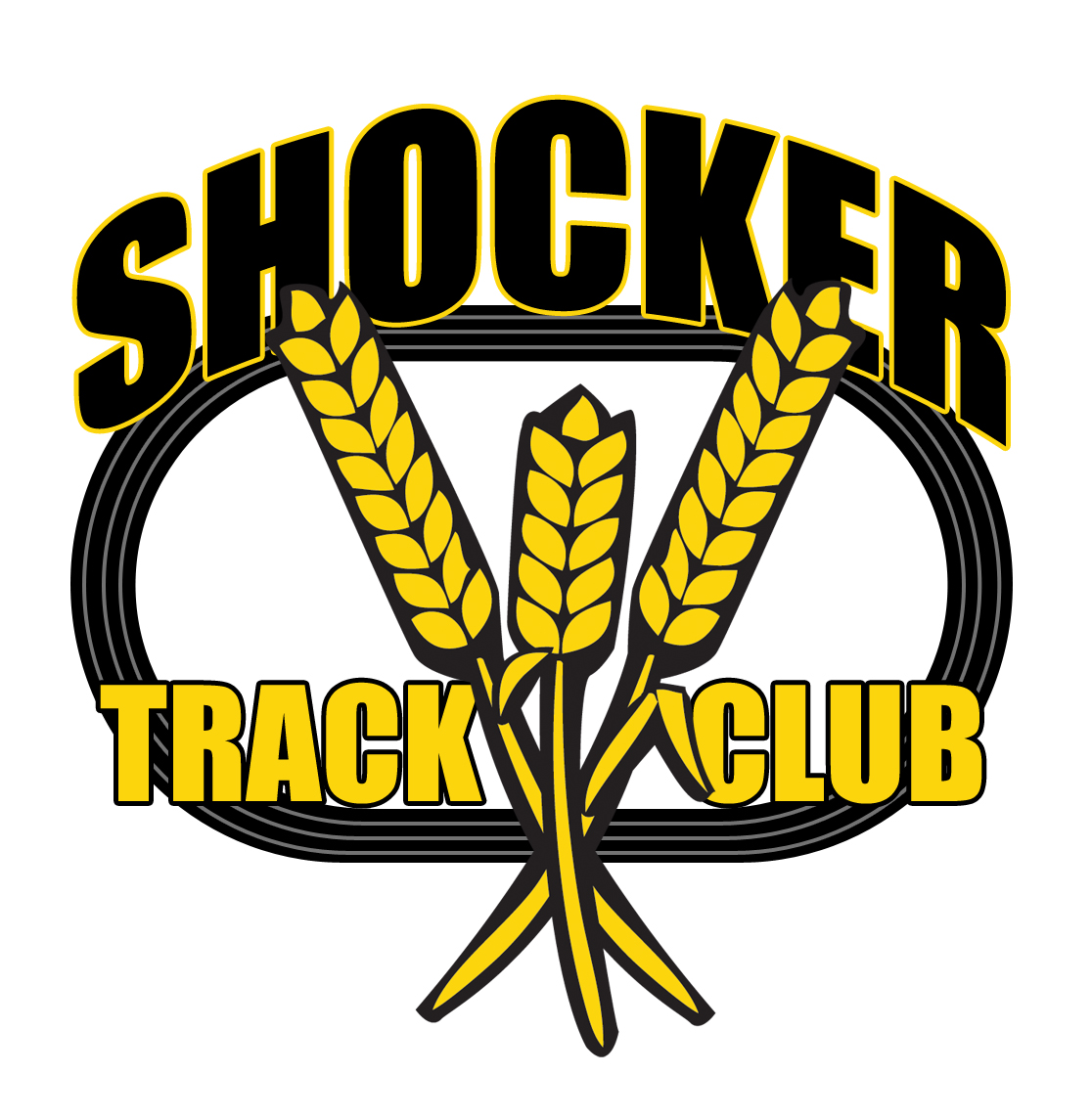 Shocker Track Club
Indoor  2018 – 2019
	Youth Track and Field
	Open Pole Vault
1
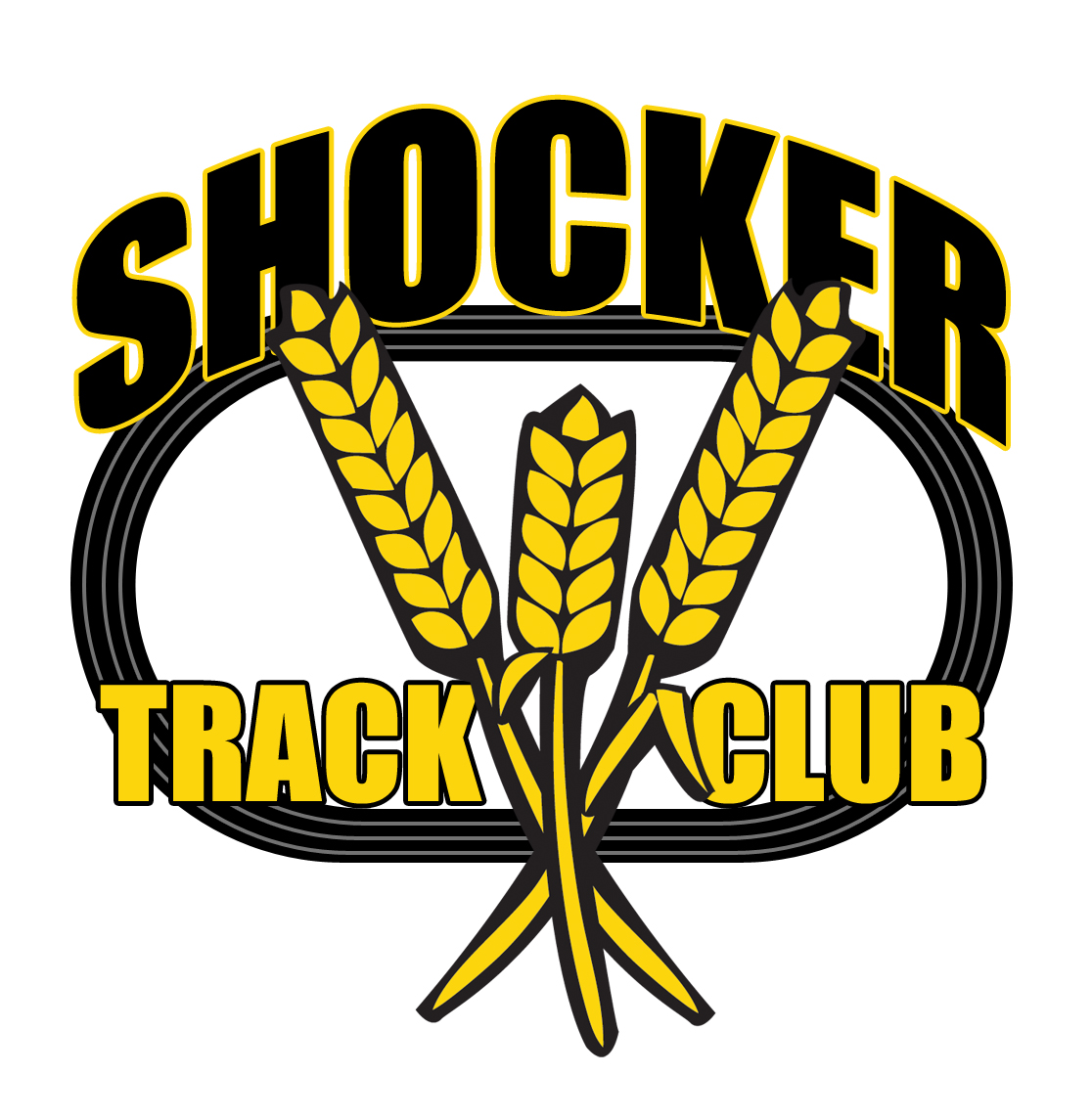 SHOCKER TRACK CLUB
Mission
The Shocker Track Club, Inc., (STC) is a 501(C)(3) organization that helps support Wichita area Track and Field and Cross Country activities.
2
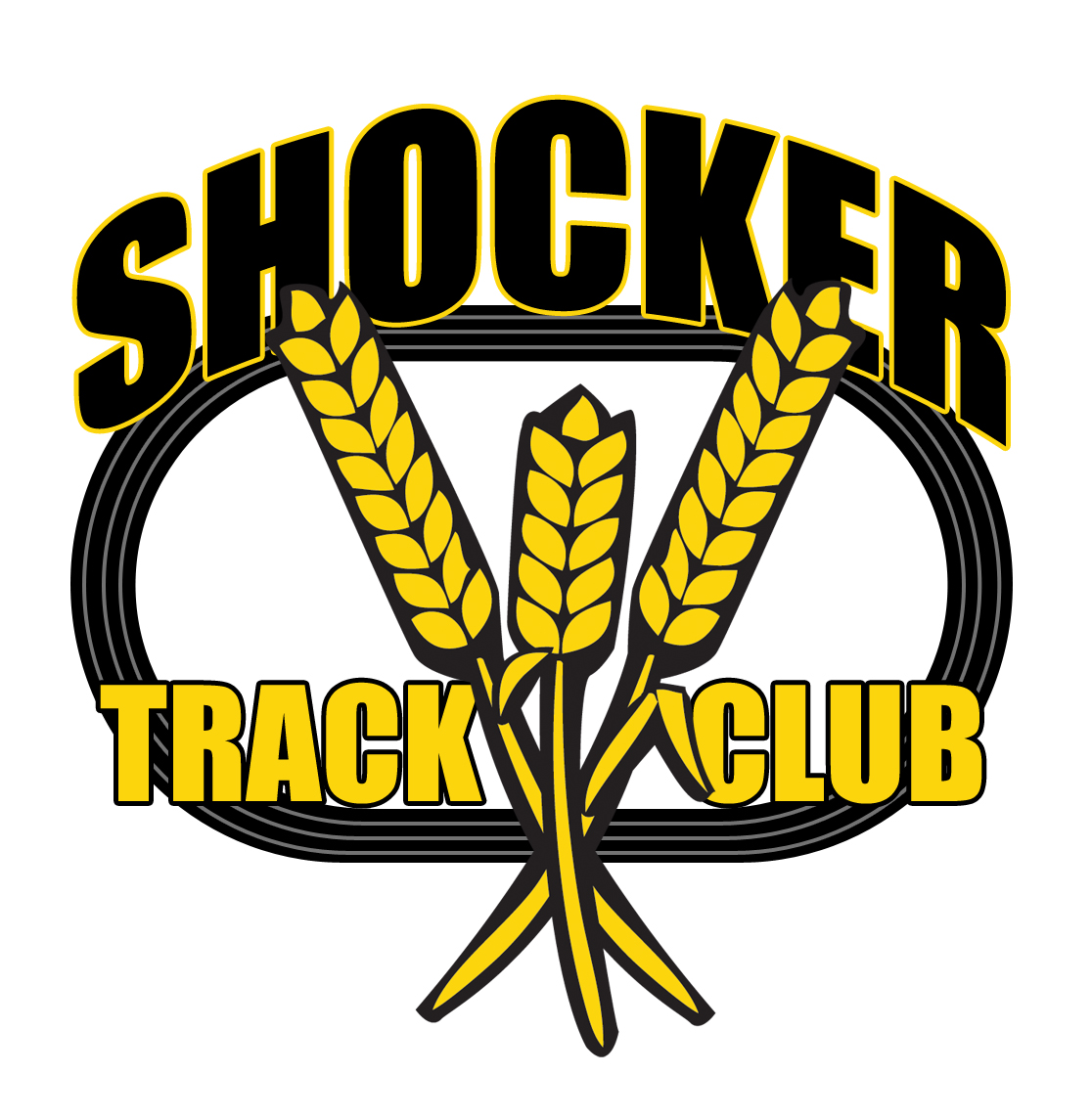 Youth Team – Mission
Provide opportunities for youth to compete in track and field from an introductory level, to high-level competition, under the framework of USATF guidelines.
3
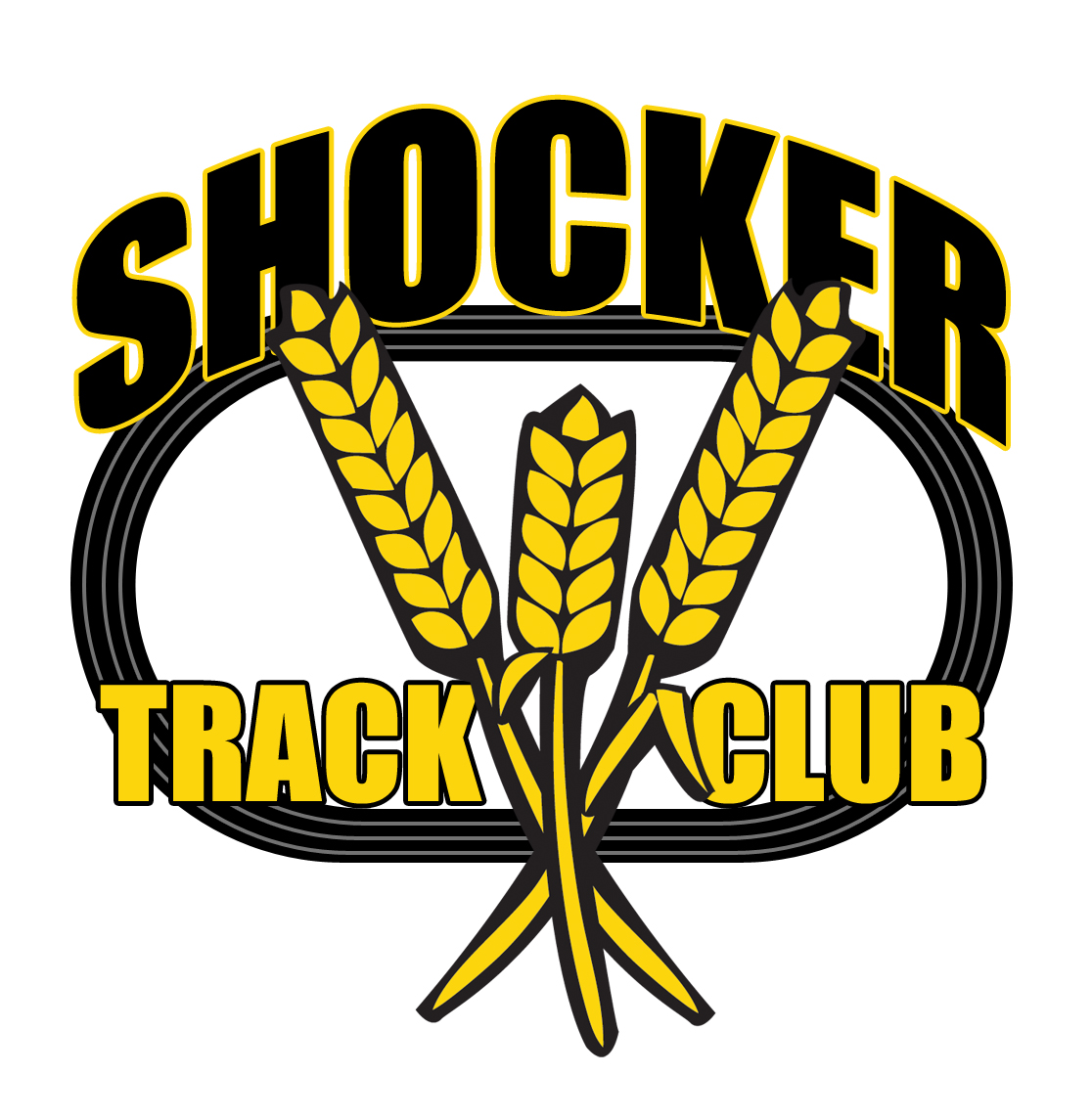 Youth Team – Overview
Coaching in every event in Track & Field

Coaching for Ages 5 through 18

Practices at Wichita State University’s Heskett Center or USD 259 Northeast Magnet High School

Nearly all Coaches have NCAA Division 1, 2, and NAIA Competition experience

Coaching strategies based upon Wichita State University and Friends University philosophies

Strong connections to Wichita State University and Friends University Track and Field Coach staffs
4
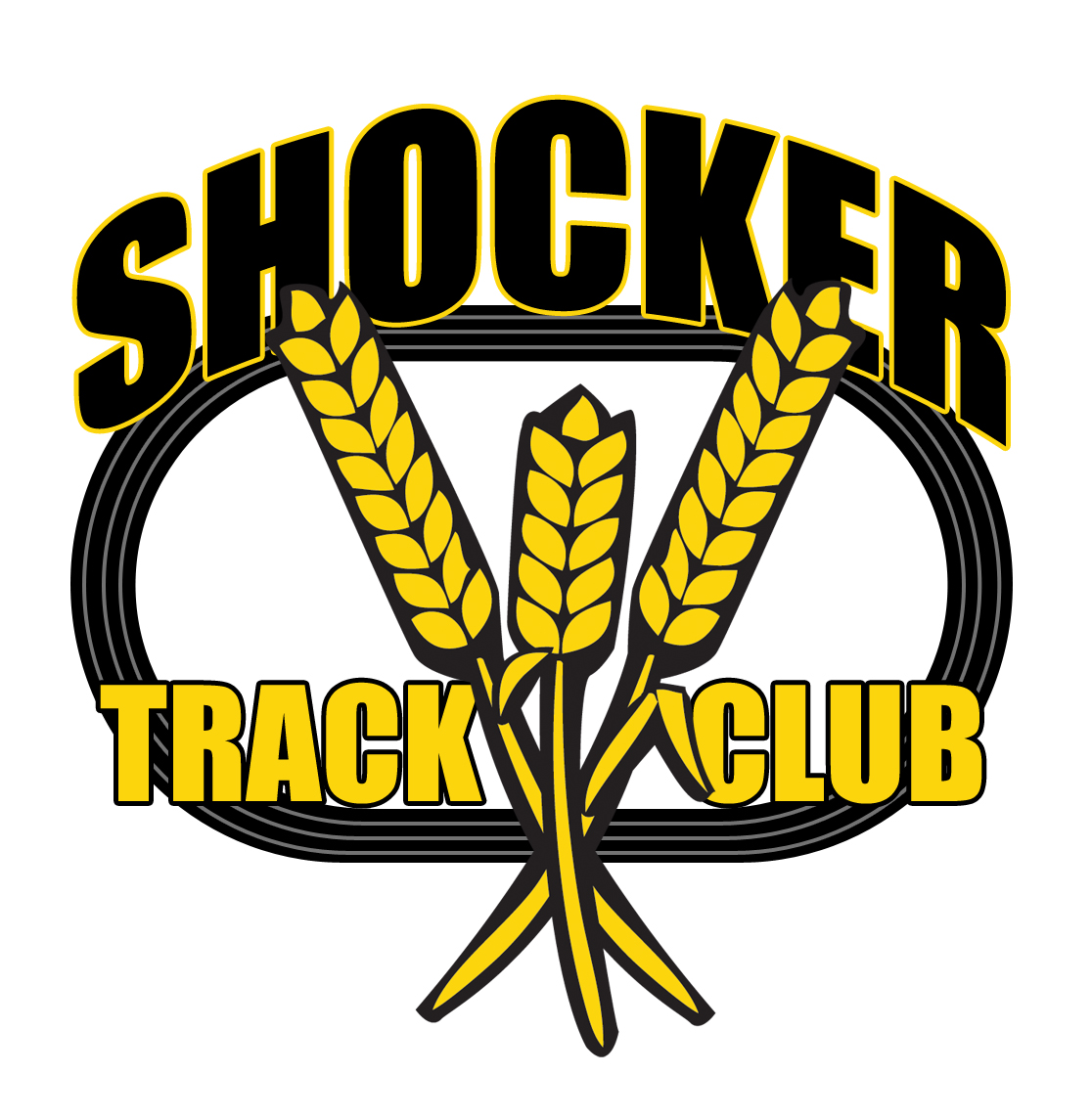 Leaders and Coaches
All STC Youth Leadership and Coaches MUST:
Have applied to Shocker Track Club
Be USATF members
$30 annual membership
Have passed a USA Track & Field background check
$16 fee
Have completed USOC SafeSport Training
No cost; takes about 2 hours to complete

The above applies to parents/guardians that want to assist their own children during official practices.
5
Indoor  Team Leadership
Stephanie Knab Aranda, Youth Team Director
 youth@shockertrackclub.com
 315-751-6033
Gilda Muci, Youth Team Operations
youthoperations@shockertrackclub.com
316-990-6824
Anita Curtis, Youth Team Mom
teammom@shockertrackclub.com
620-253-2858
Denis Fraizer, Head Pole Vault Coach
polevault@shockertrackclub.com
316-680-0852
Darren Muci, President and Pole Vault Dad
president@shockertrackclub.com
316-993-6824
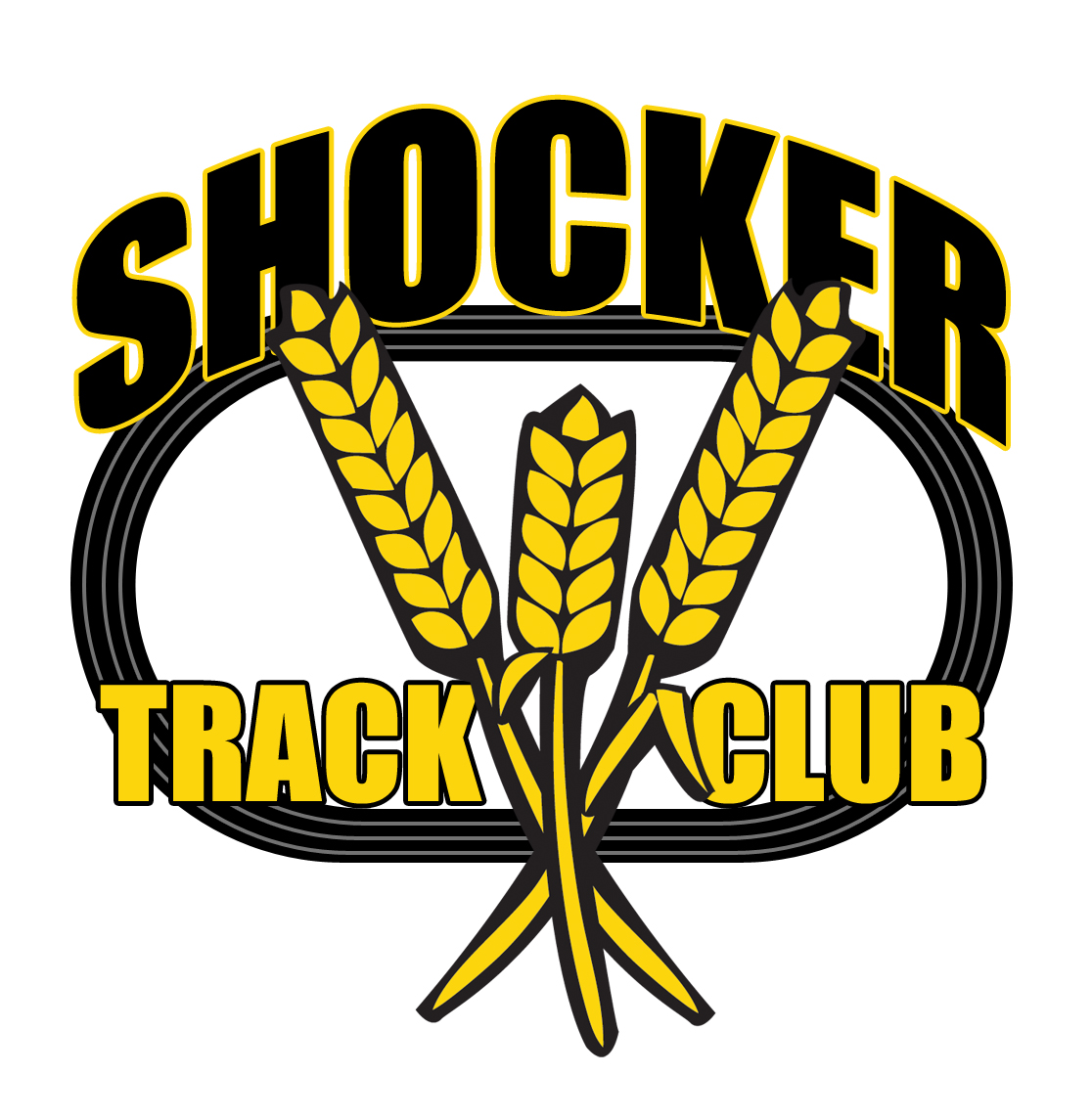 6
Indoor Track & Field Team Coaches
Patric Jackson			Multi Events Coach
Chelsea Baker			HJ & Hurdles
Meghan Holmes		Horizontal Jumps
Tonya Nero			Distance
Alex Muci			Fitness & Sprints
Krisha Parmar			Throws & Fitness
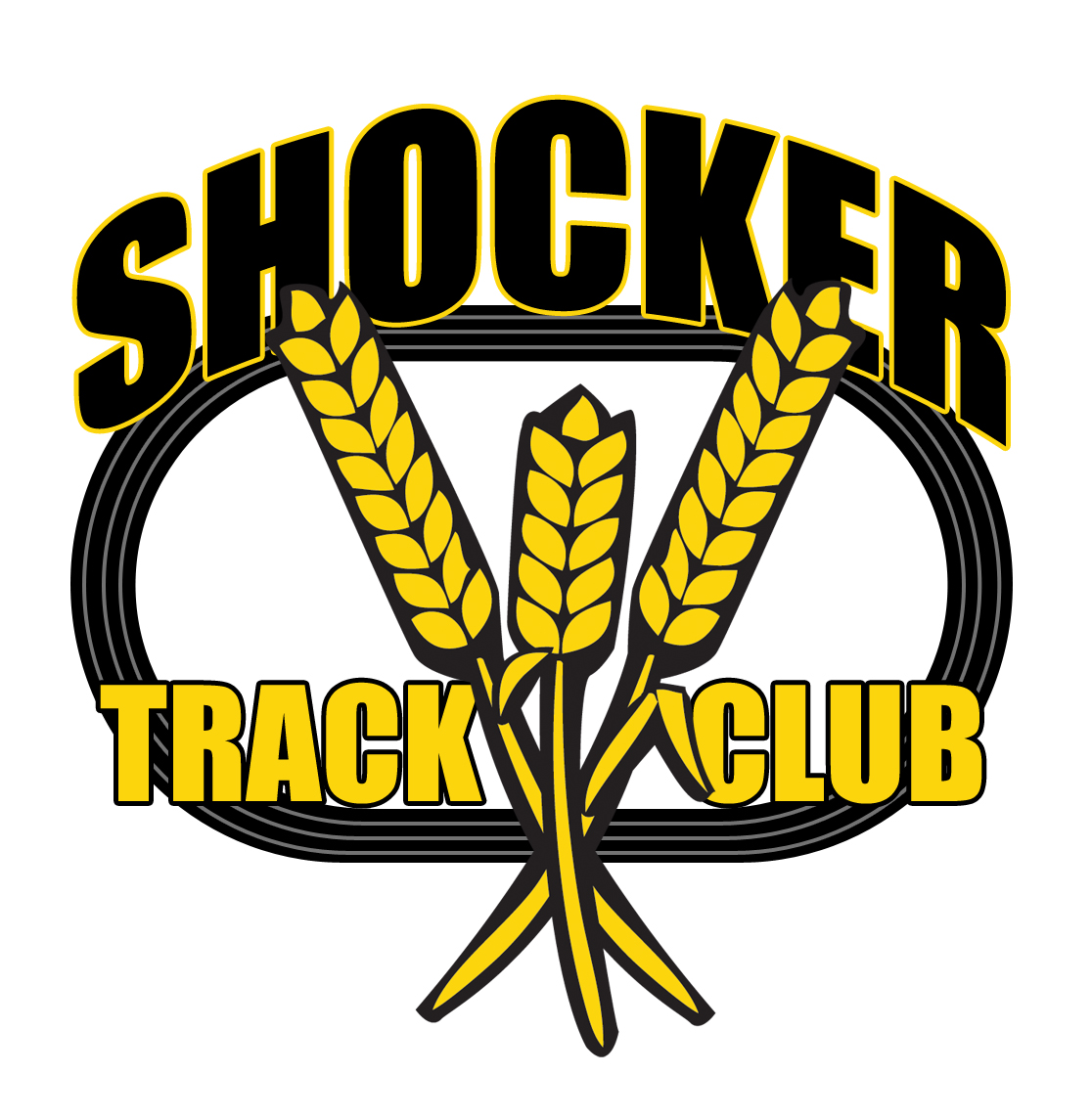 7
Indoor Pole Vault Coaches
Denis Fraizer			Head Coach
Tyler Knight			Assistant Head
Jaimie Bookout		Assistant Coach
Andrew Brown			Assistant Coach
Tina Clausen			Assistant Coach
Mike Bailey			Assistant Coach
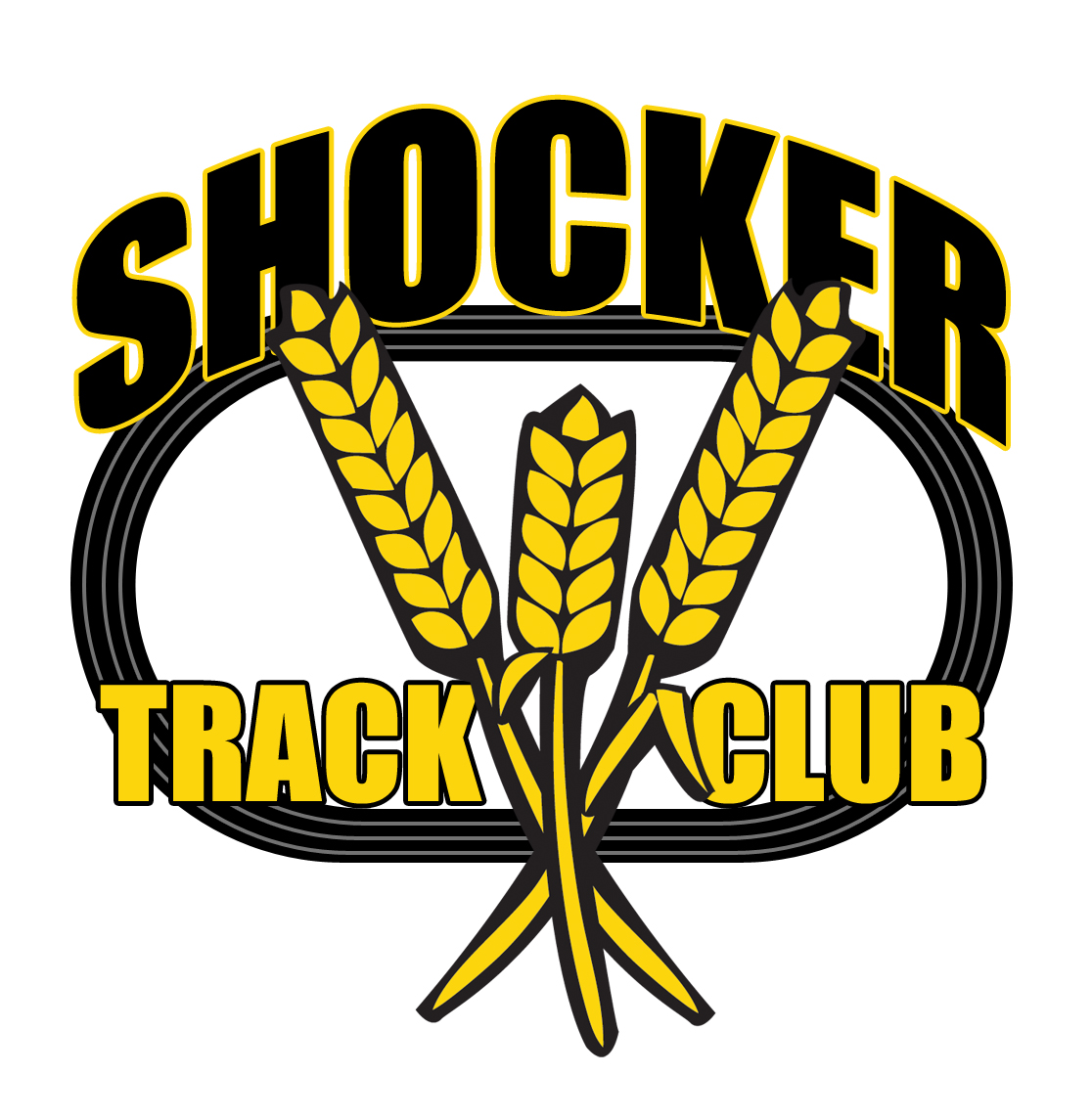 8
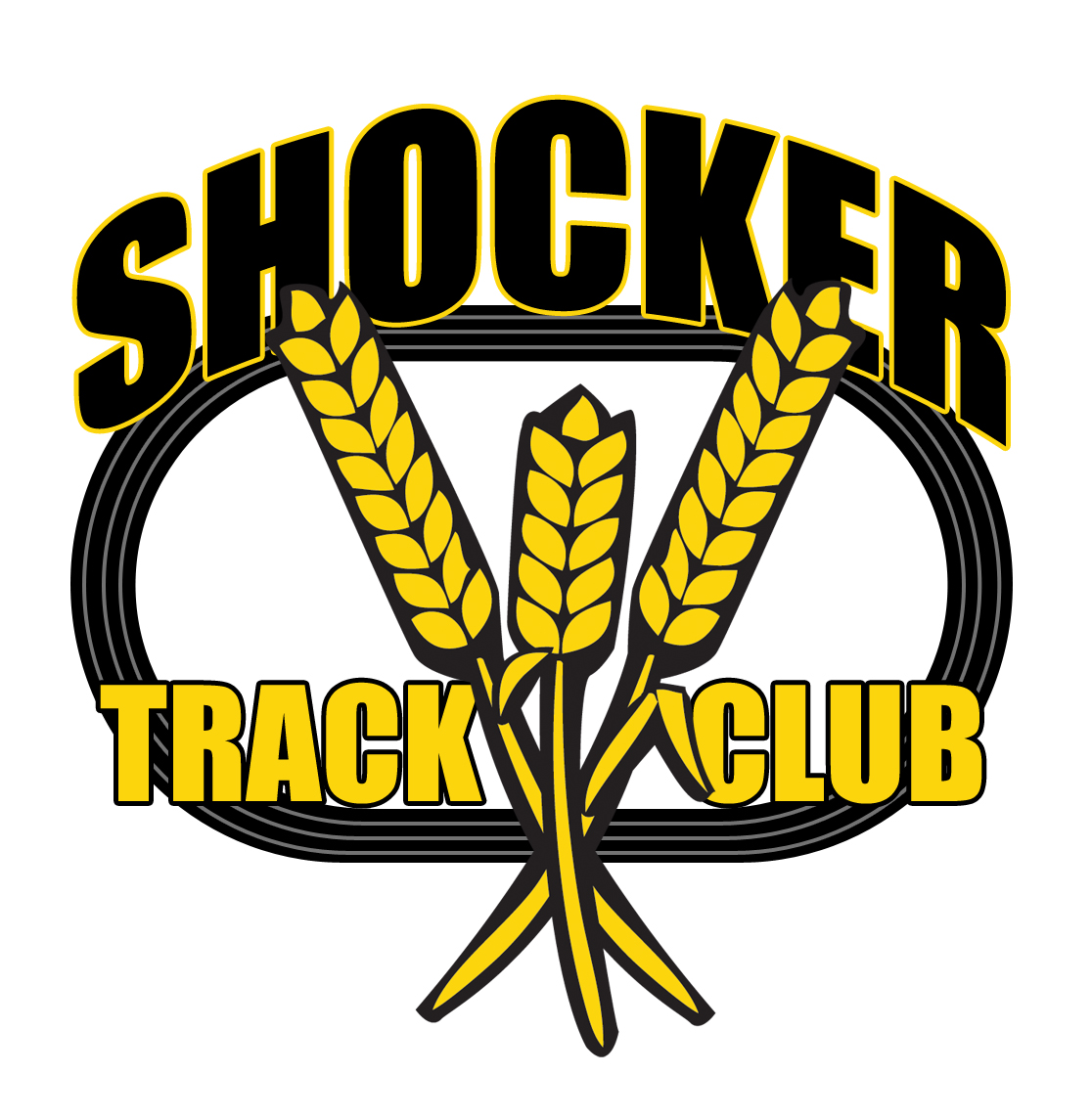 Fee Structure – Track & Field
Ages 5 through 18
Join in October for $150 -- Fee includes:
Coaching/Practice Time at Wichita State University Heskett Center
All indoor events except for Pole Vault
Mondays and Wednesdays from 630p to 800p
October 1, 2018 through February 20, 2019
39 total practices
Team T-shirt, Jersey, Gear Bag and Wristband.
Free Participation in STC Butterworth Indoor Meet
Joiner fees for November = $140, December = $130, January = $120, and February = $110
9
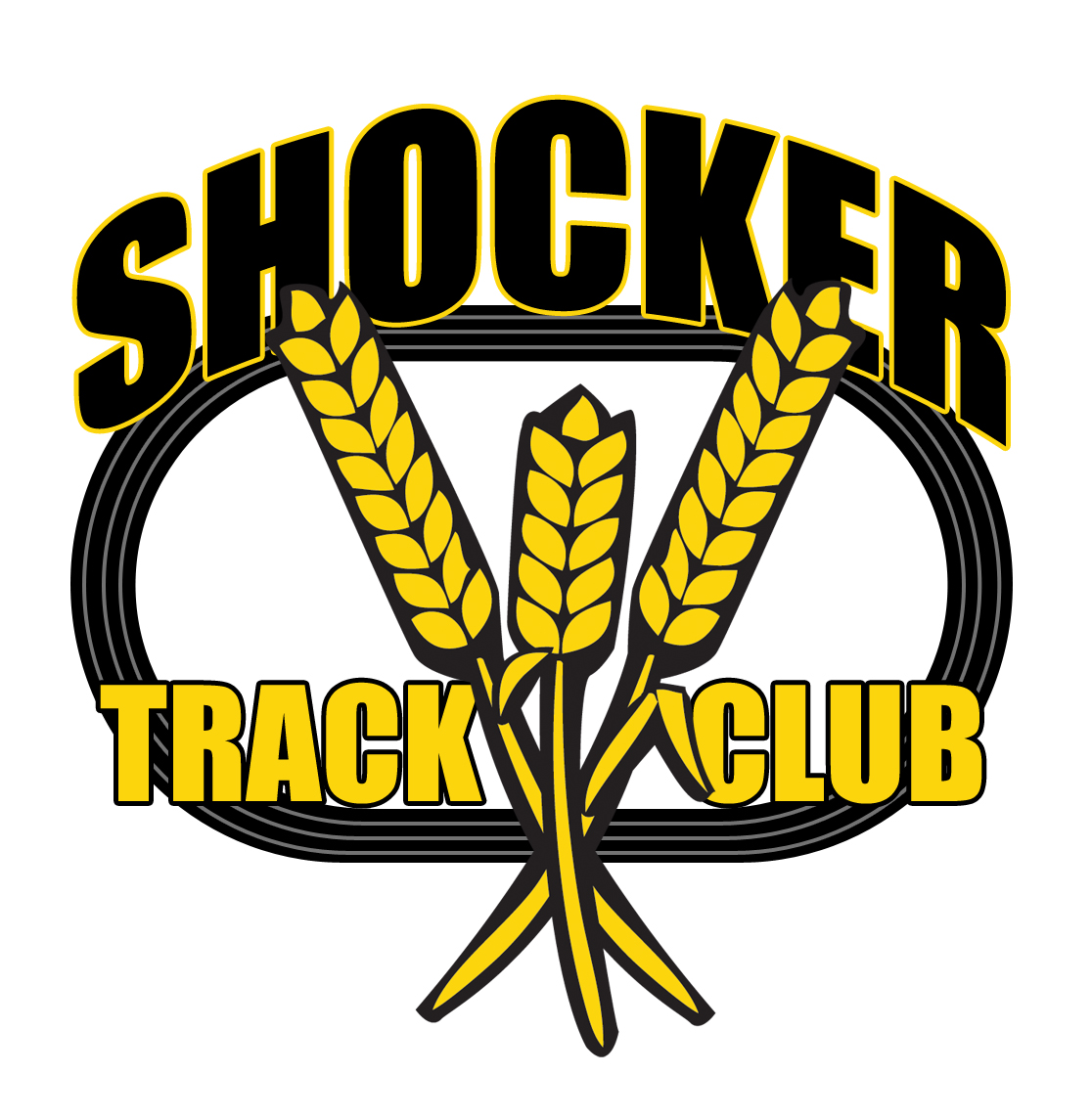 Apparel and Gear
STC Provides – 
LS T-Shirt, Competition Jersey, Gear Bag, Wristband

At practice Athletes should -
Dress in layers and bring water
Bring Running Shoes, Spikes and Sandals

We suggest that the following be purchased – 
Black shorts (compression or split)

STC has available for purchase –
STC Sweatshirt (black), STC Beanie Cap (bumblebee)
10
T&F Registration Fee Structure
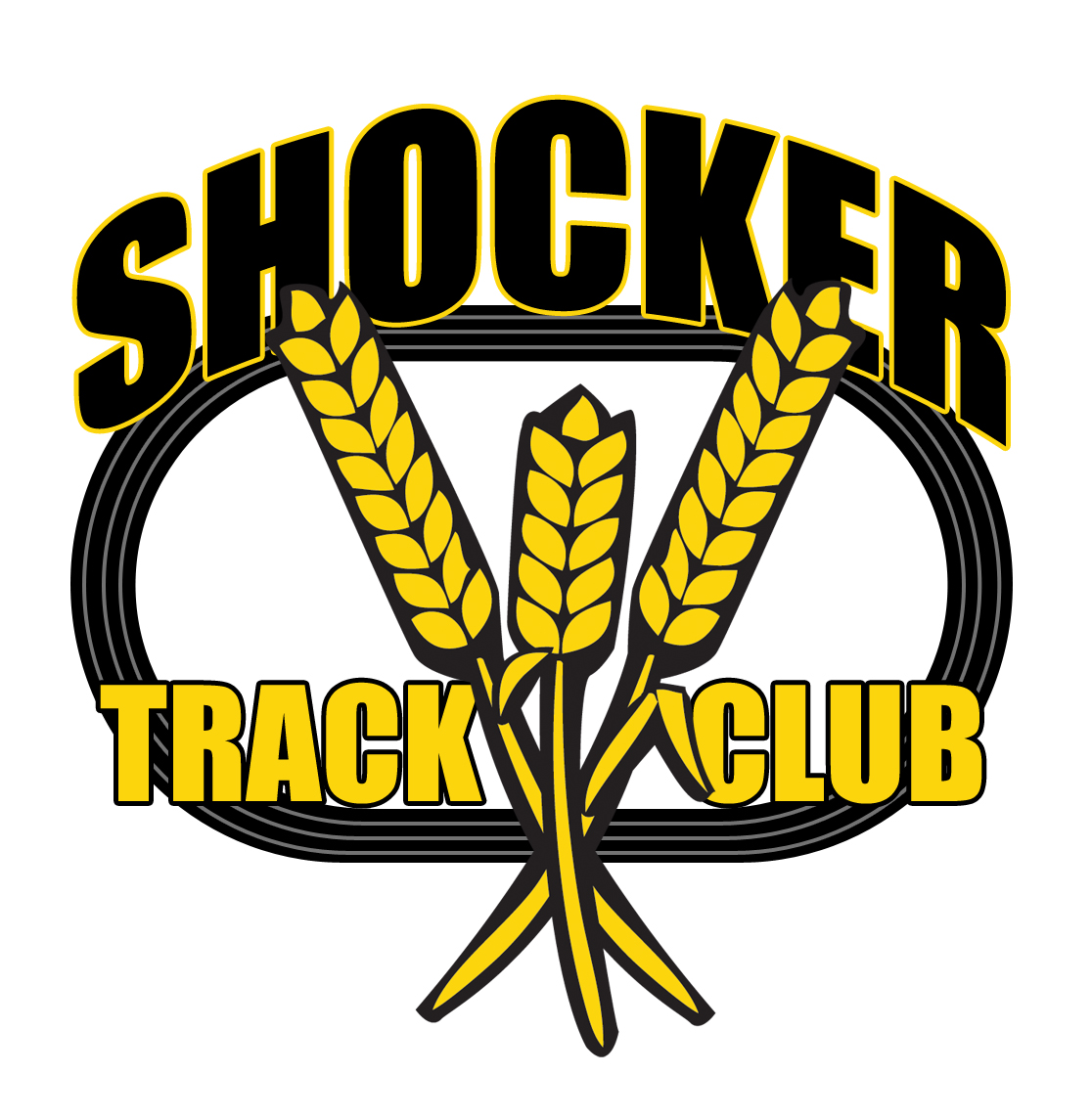 11
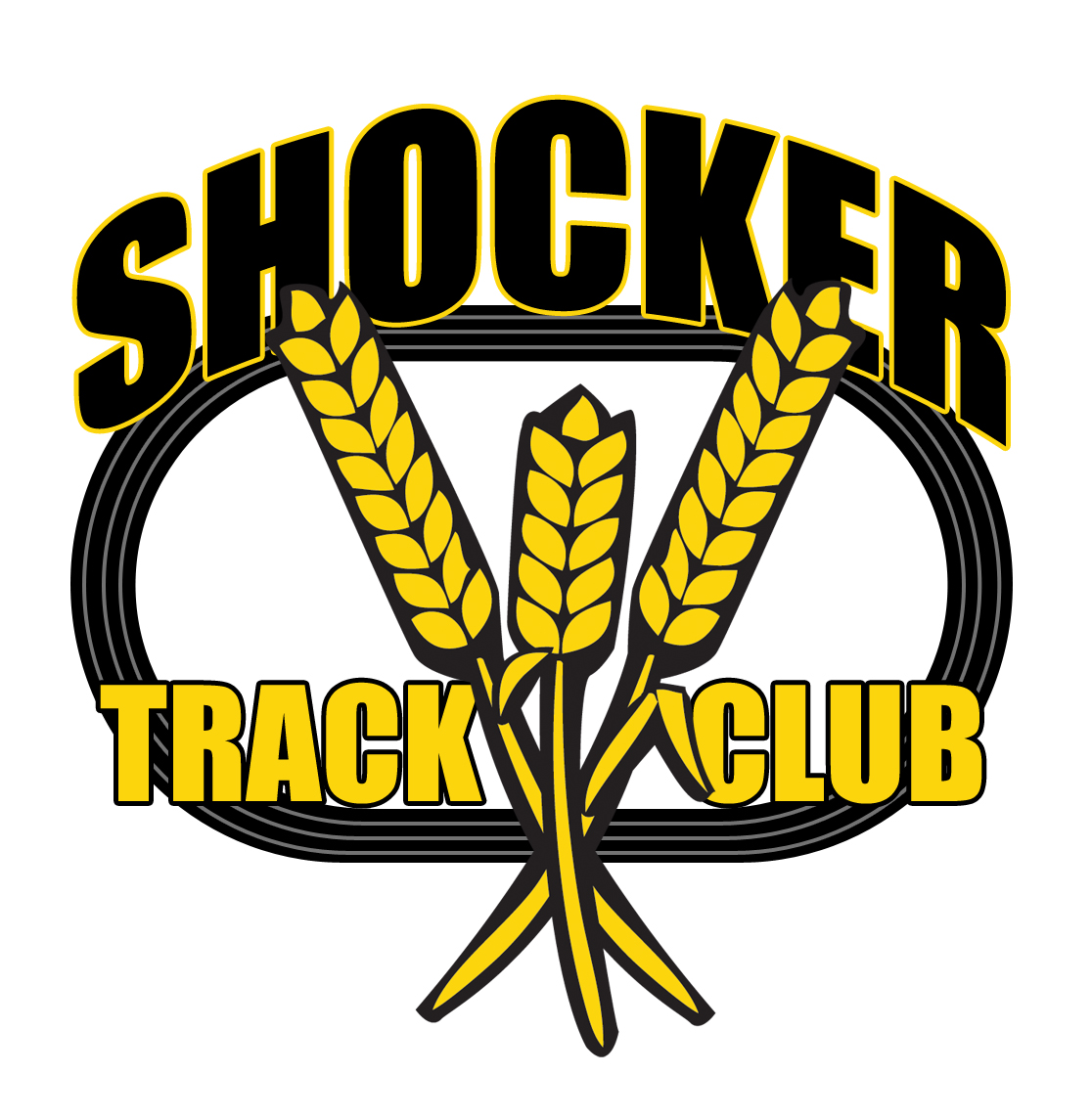 Fee Structure – Pole Vault
All Ages including College Athletes and Adults
Join in November for $180 -- Fee includes:
Coaching/Practice Time at Northeast Magnet High School in Bel Aire, Kansas
Pole Vault only – includes four (4) swimming pool training sessions
Tuesdays and Thursdays from 630p to 830p and Saturdays from 100p to 300p
November 1, 2018 through February 23, 2019
45 total practices
Team T-shirt, Jersey, Gear Bag and Wristband.
Free Participation in STC Butterworth Indoor Meet
Joiner fees for December = $160, January = $140, and February = $120
12
PV Registration Fee Structure
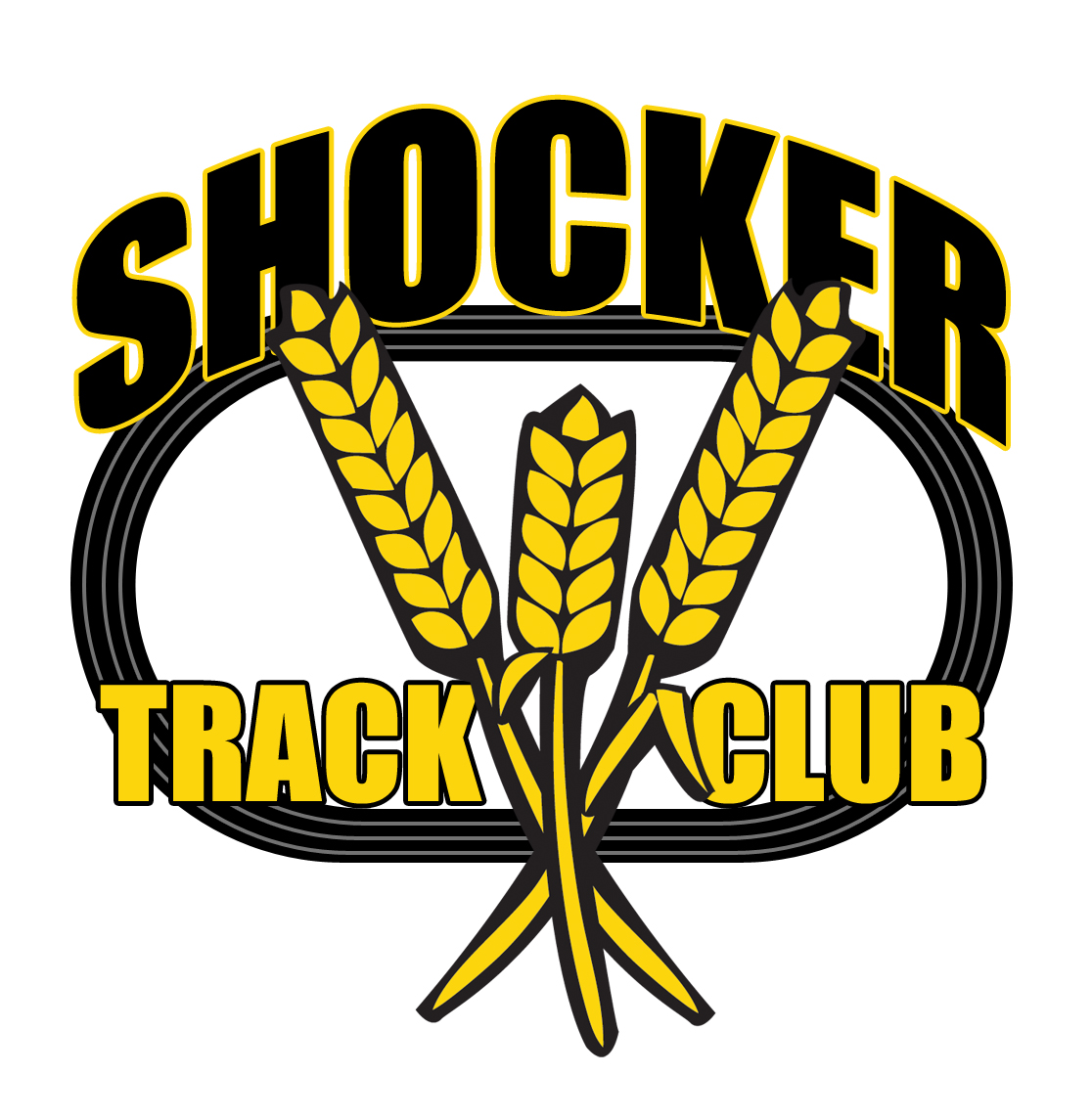 13
Youth Track & Field Meets
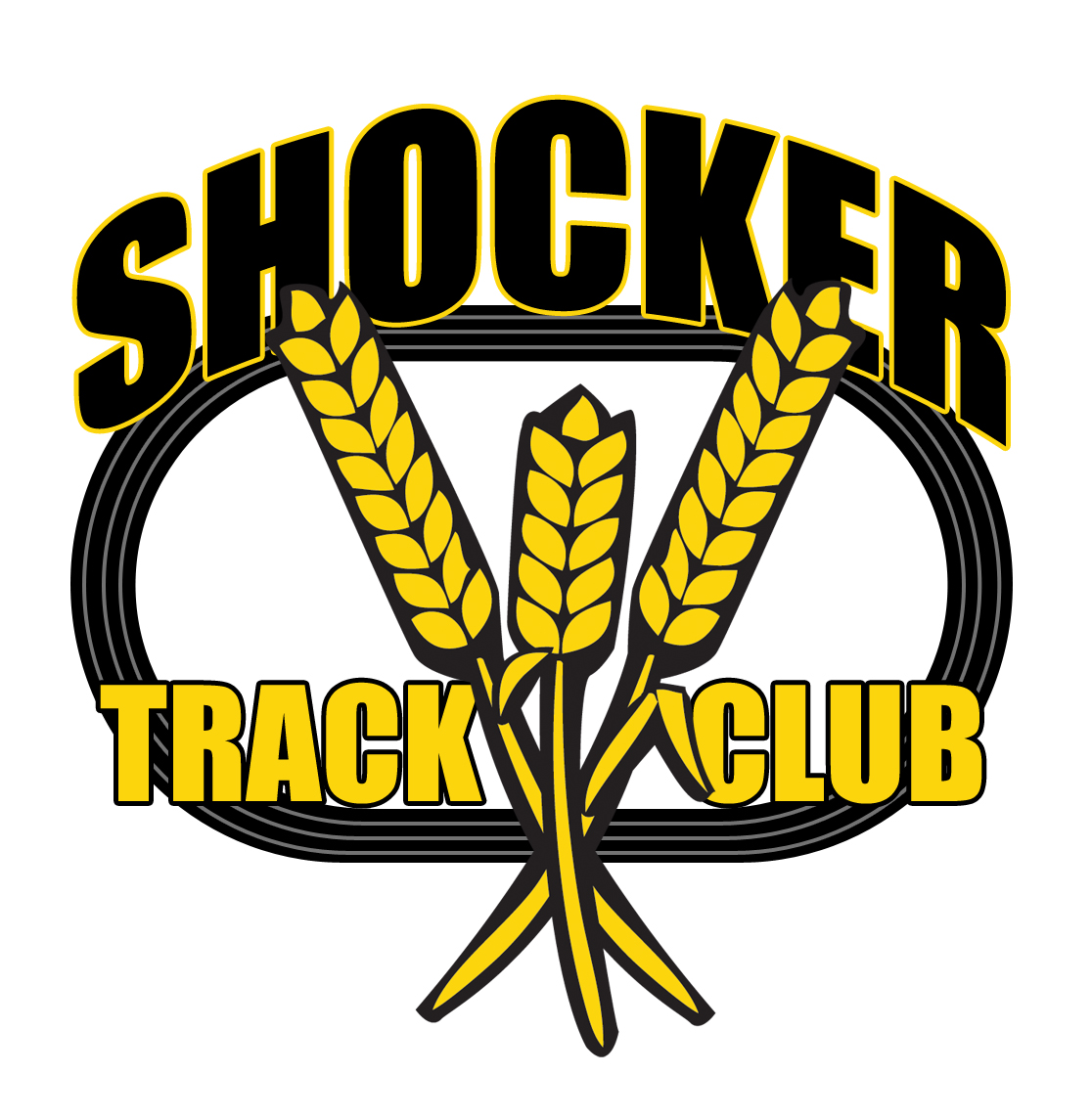 TENTATIVE – JANUARY 2019 OPEN COMPETITION MEETS – 
Missouri Valley Association vs. Ozark and Oklahoma Associations Border War Indoor
January 12, 2019 – Pittsburg, KS – Pittsburg State University
Plattner Center
National Pole Vault Summit
January 18-19, 2019 – Reno, Nevada
Prentice Gudgen High School Invitational
January 19, 2019 – Pittsburg, KS – Pittsburg State University
Plattner Center
14
Youth Track & Field Meets
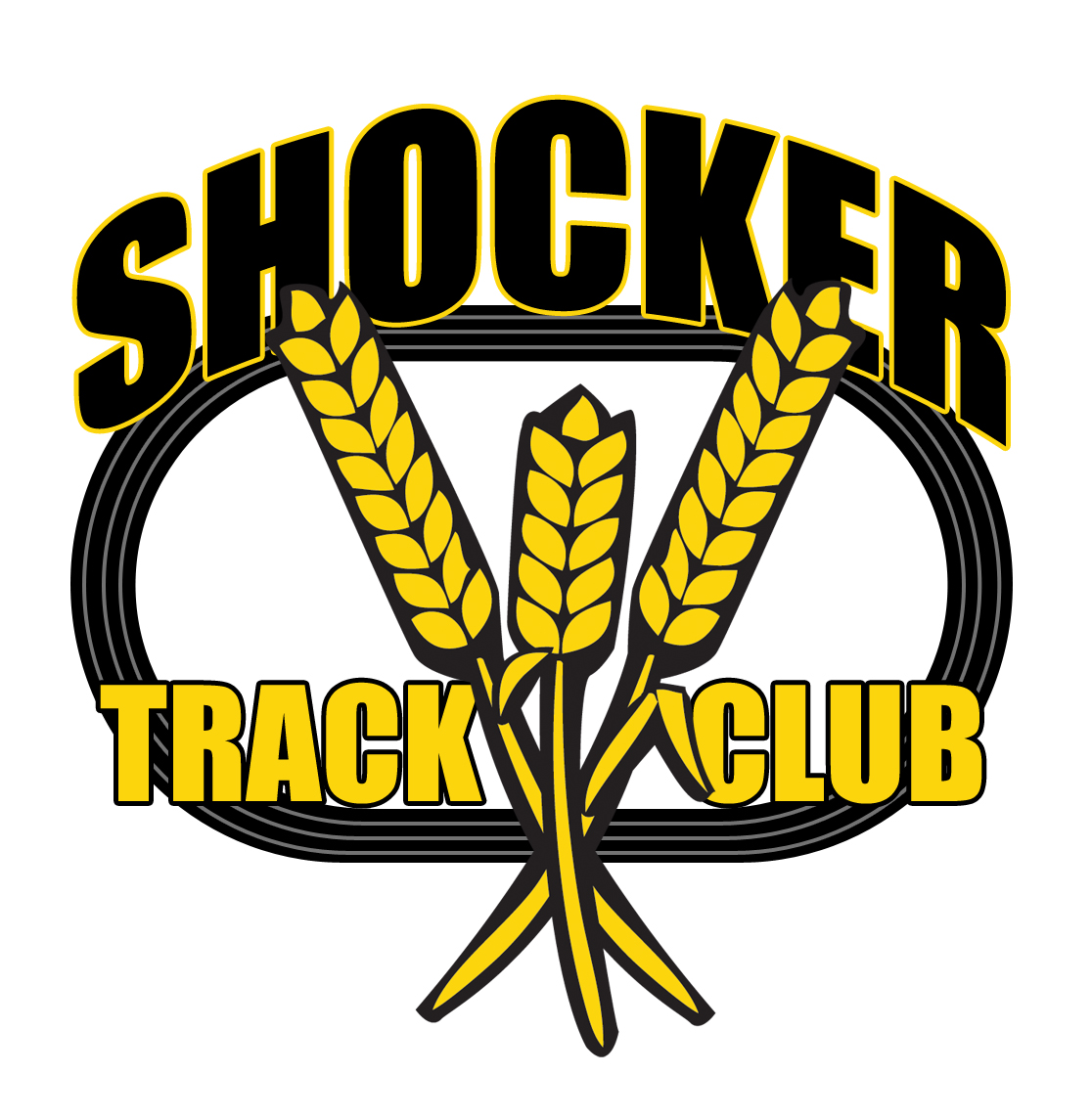 TENTATIVE – FEBRUARY 2019 OPEN COMPETITION MEETS – 
Shocker Track Club Bill Butterworth Indoor – All Ages
Saturday, February 2, 2019 - Wichita, Kansas – Heskett Center
15
National Pole Vault Summit
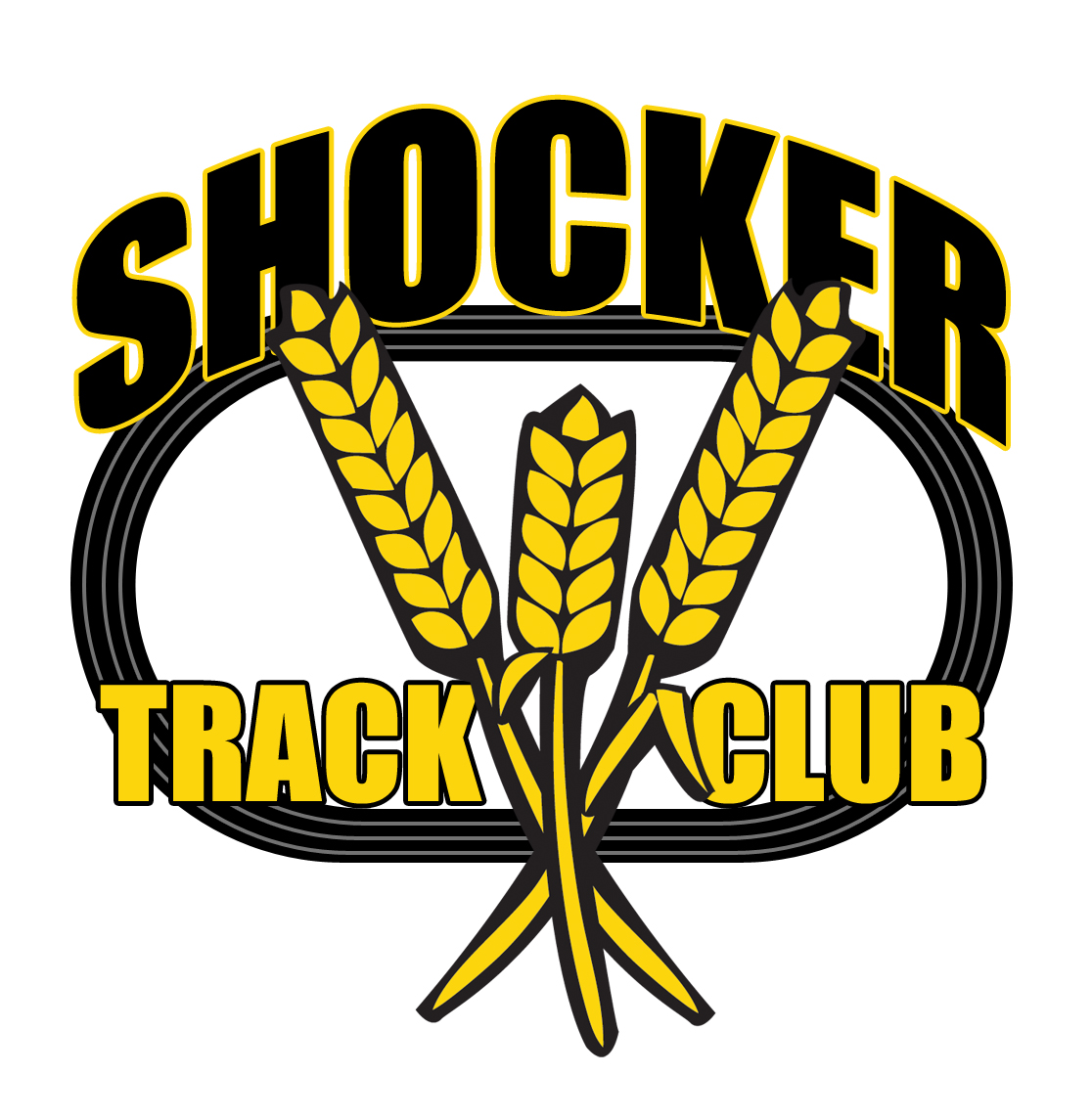 www.polevaultsummit.com
January 18-19, 2019
Reno, Nevada
16
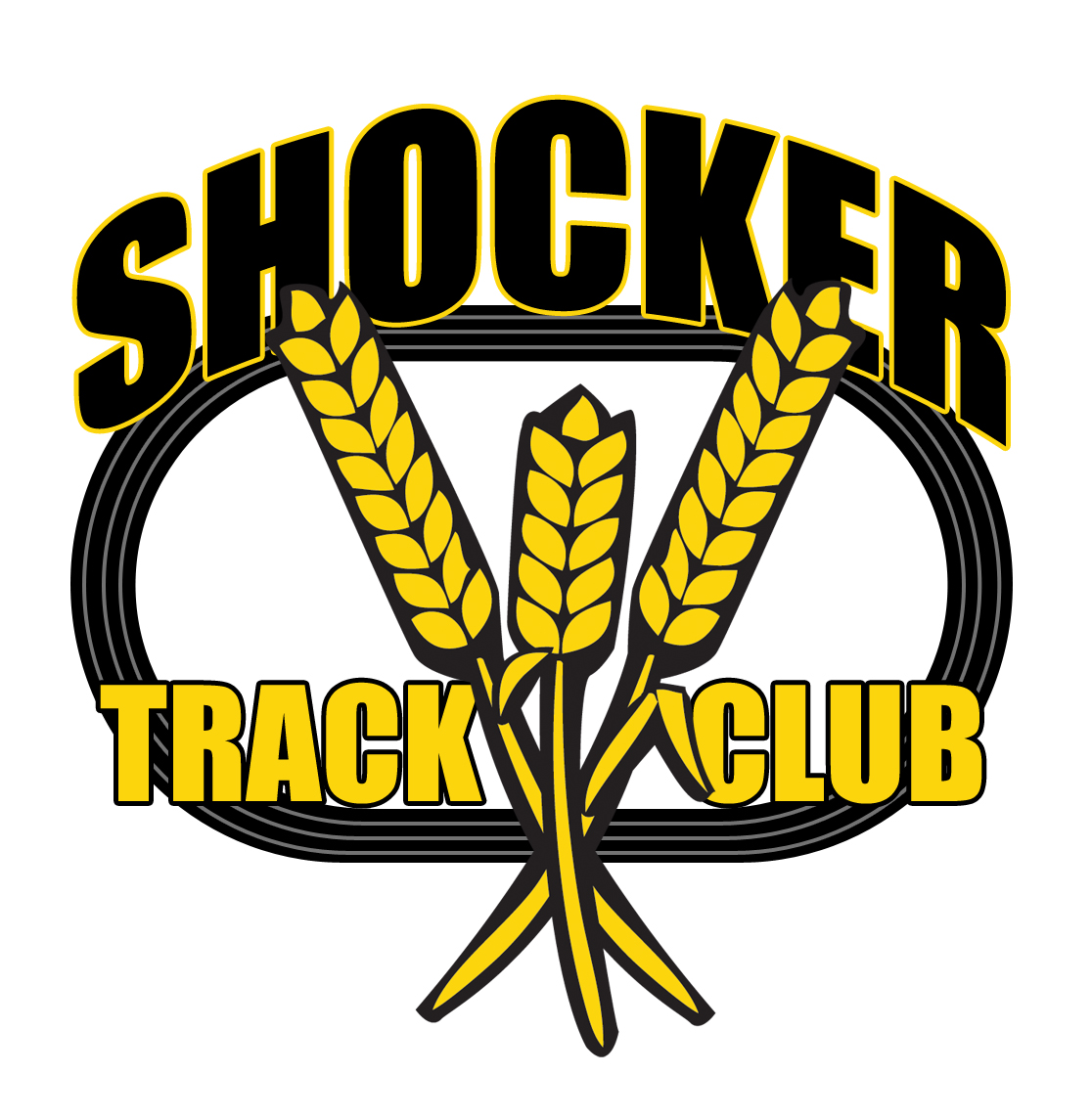 Coaching Philosophy
Oversight, Coaching, and Support is performed in a way that:
 
provides opportunities for participating youth to have fun,
provides opportunities for youth to improve as track and field athletes, and
teaches youth to set goals and develop character through sportsmanship,
17
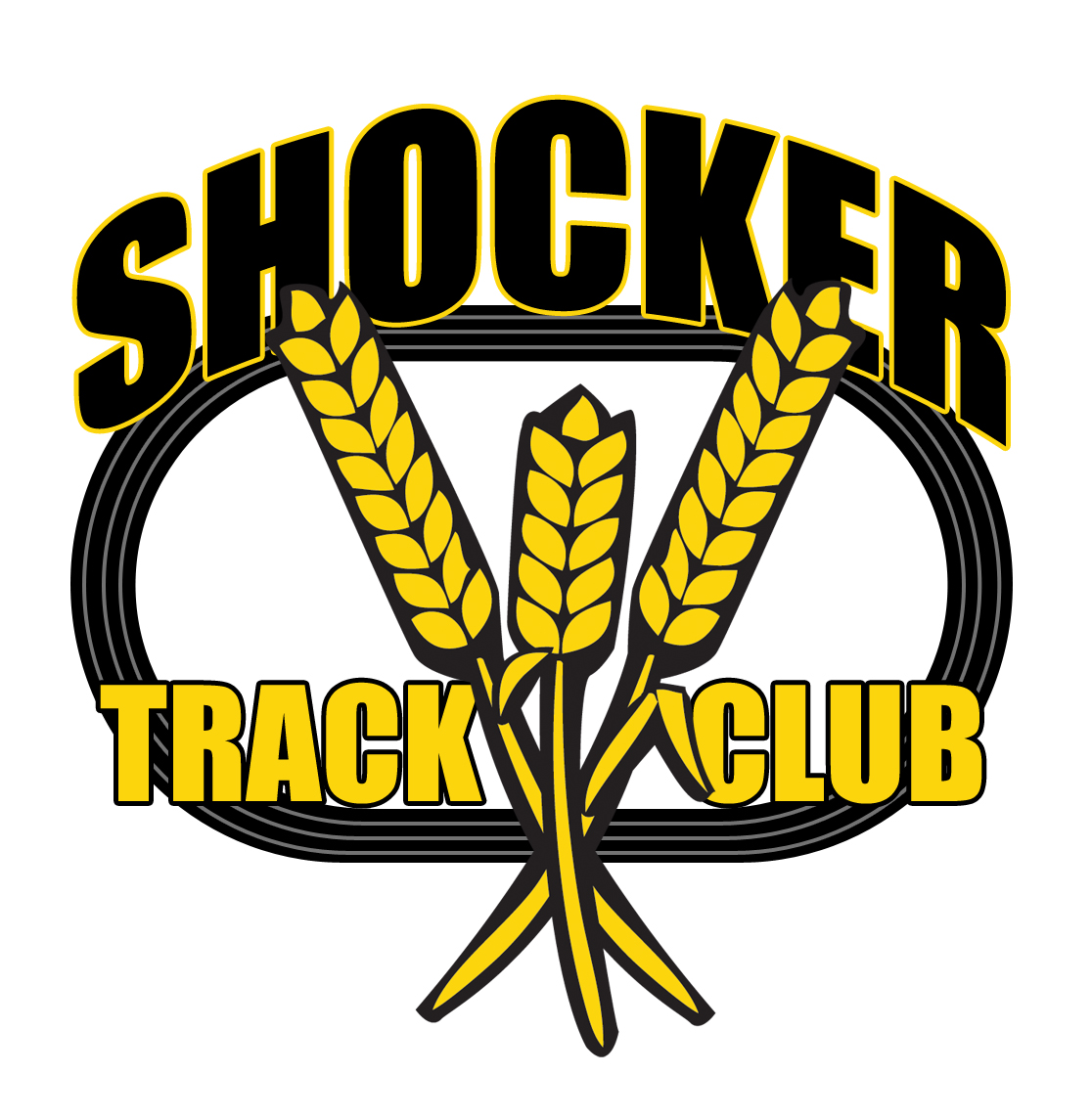 Practice Philosophy
Practices are planned, organized and facilitated to:
 
Be safe
Have fun!
Promote fitness
Understand the importance of good nutrition
Develop skills and knowledge of Track and Field
Teach goal setting
Learn about the preferred event(s)
Challenge athletes to work hard
18
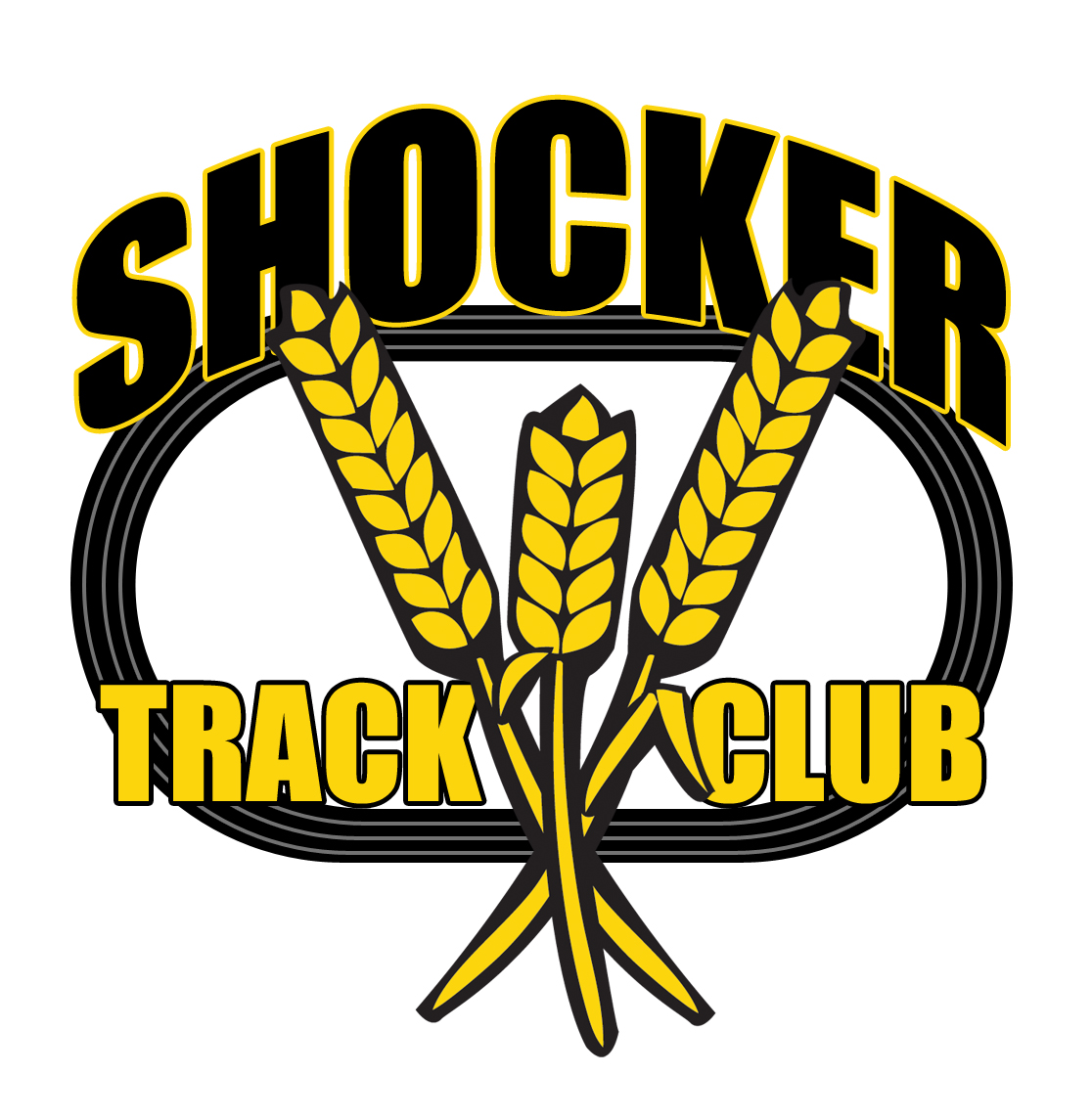 Practices Look Like ….
Warm-up Jog
Dynamic Warm-up Drills
Strength Building Work
Implement use as appropriate and beneficial
Specific Event Work
Running on Campus (Distance), Court or Track 
Ab Work
Stretching

Hydrate BEFORE and AFTER practice!
19
Communication Methods
Pre- or Post-Practice discussions
Periodic Newsletters sent via email
Website - www.shockertrackclub.com
Facebook Pages
Twitter - @STCYouthTeam
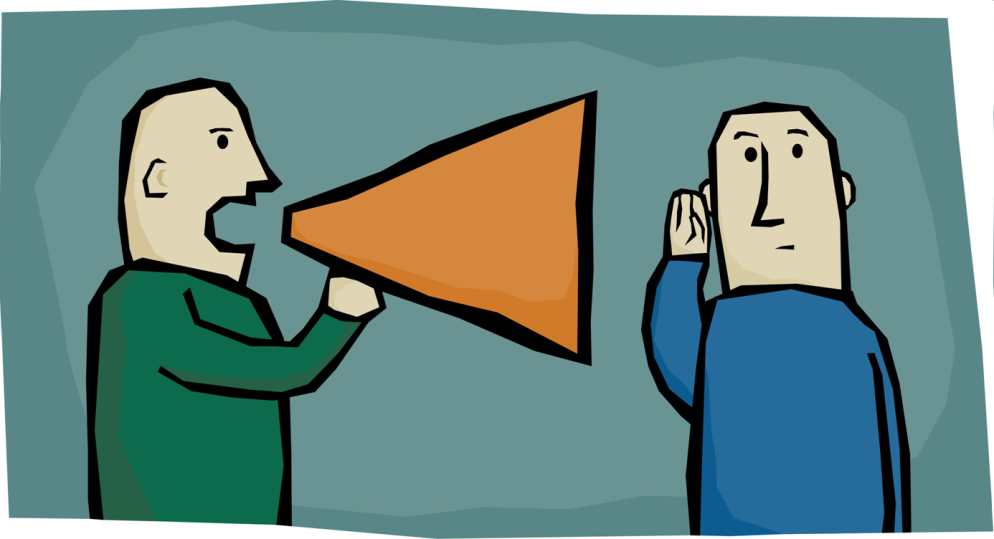 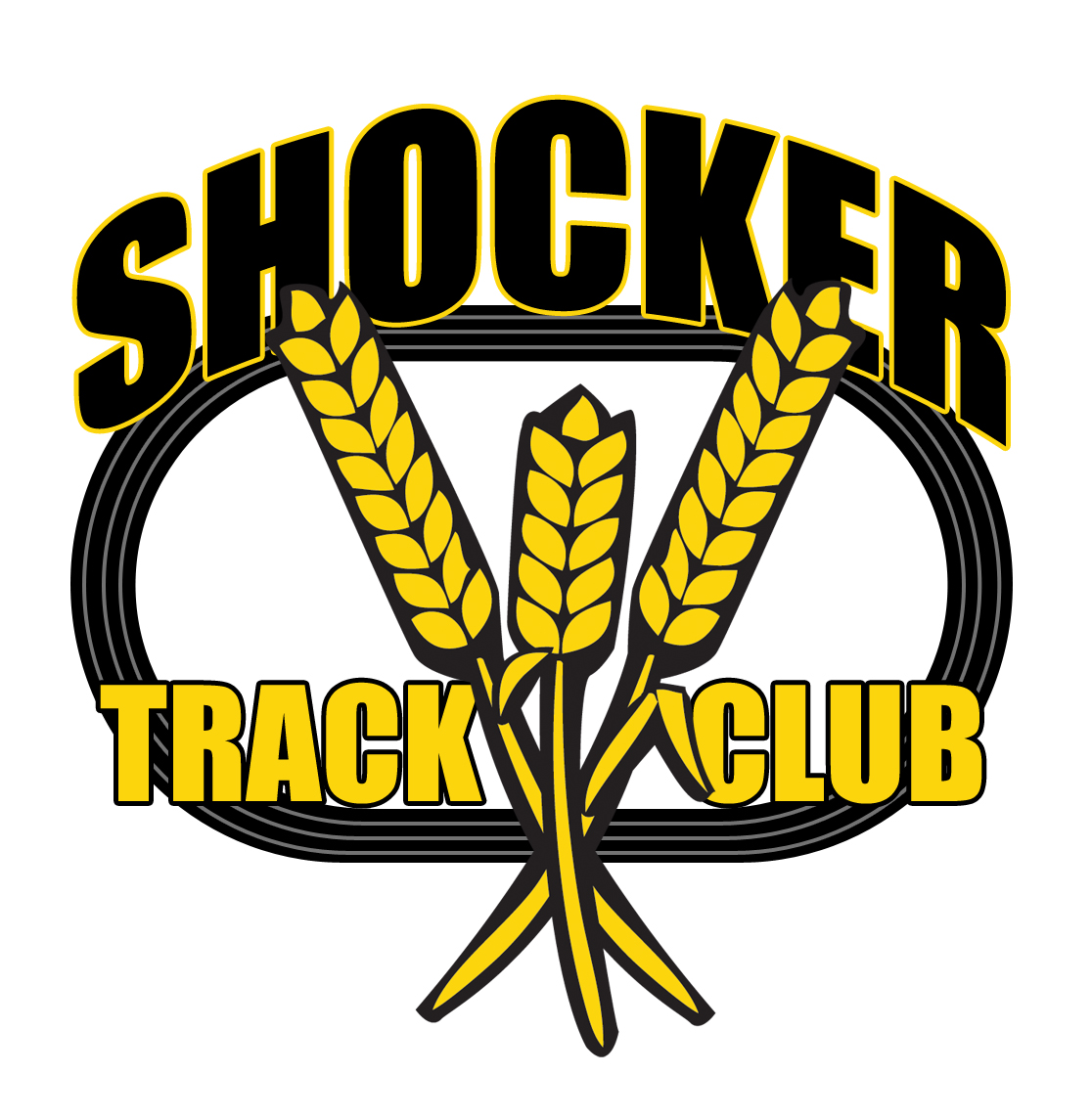 20
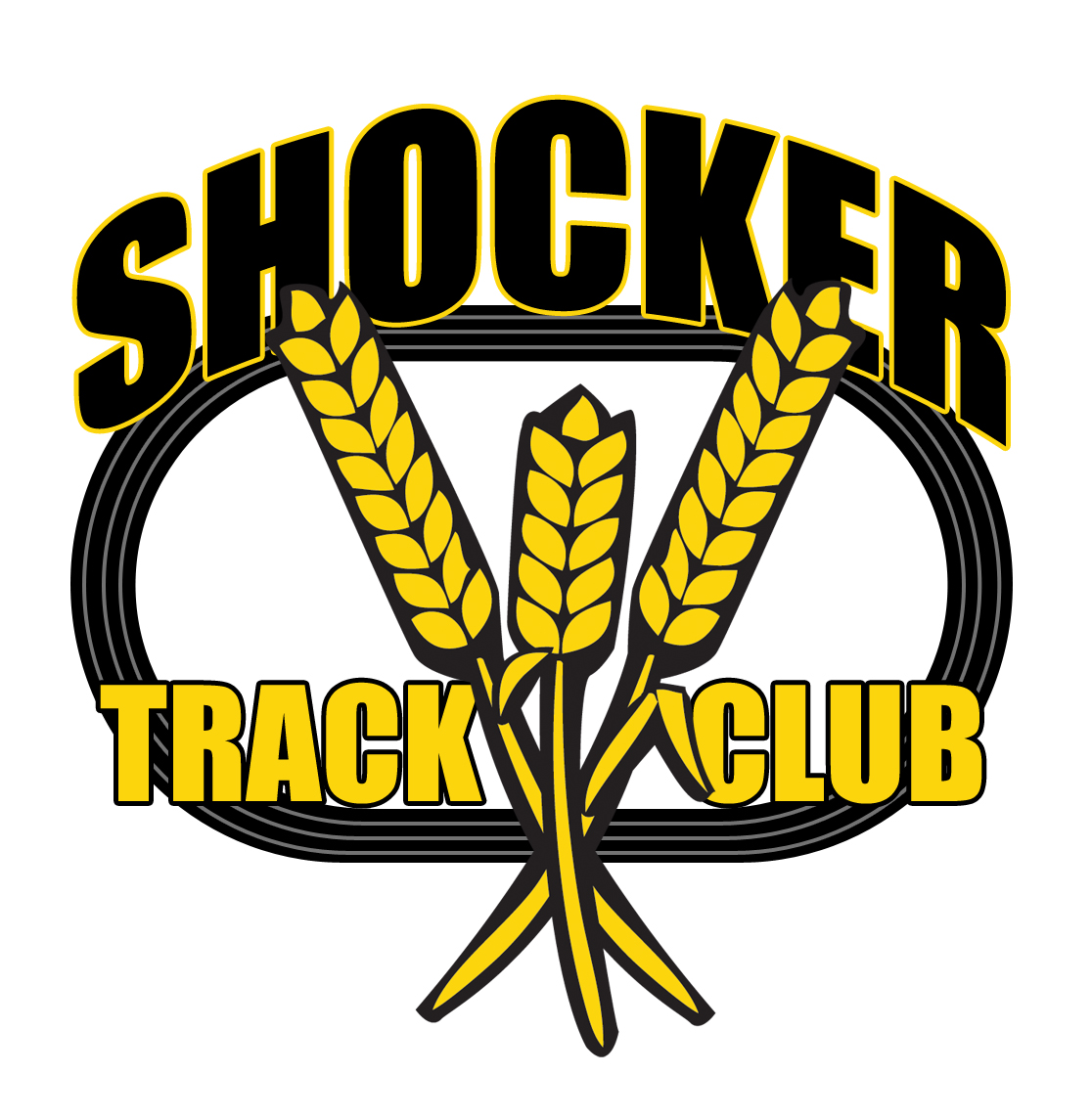 How to Register …
Access www.shockertrackclub.com
Scroll down to the News Post about Youth Team, or access the Youth pull-down menu
Review Parent Informational Guide Packet
Review Parent Informational PowerPoint
Complete .pdf Online Registration Forms
Complete the .pdf form, follow instructions and click SUBMIT
If your browser does not allow online submittal, save the .pdf document and email to asstyouth@shockertrackclub.com
Pay Cash/Checks payable to Shocker Track Club
21
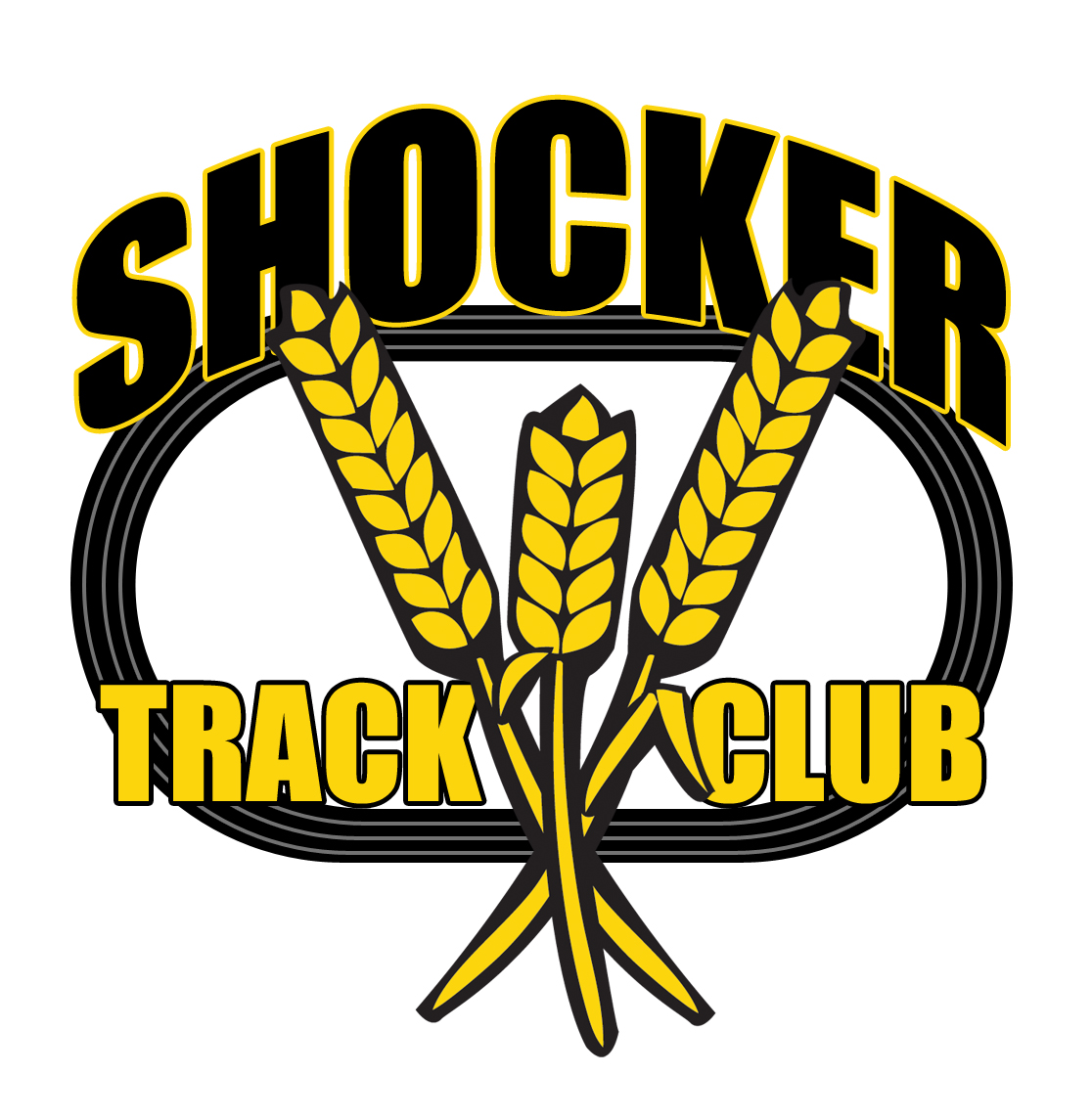 Questions
?
?
?
?
22
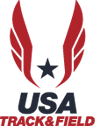 USATF Youth Membership
Shocker Track Club is a USATF Certified Club

We STRONGLY recommend that Youth and Open athletes purchase a USATF membership.

Parents/Guardians MUST purchase a USATF membership for their child if they wish for their child to participate in USATF championship-track meets

www.usatf.org
Club no. 28-4080
23
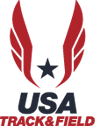 USATF Membership Benefits
10% discount in the USATF Online Store
Subscription to Fast Forward magazine
Exclusive members only news items
Exclusive members-only contests
Secondary Sports accident insurance coverage
Special shopping discounts and offers 
Discount tickets to USATF events
24
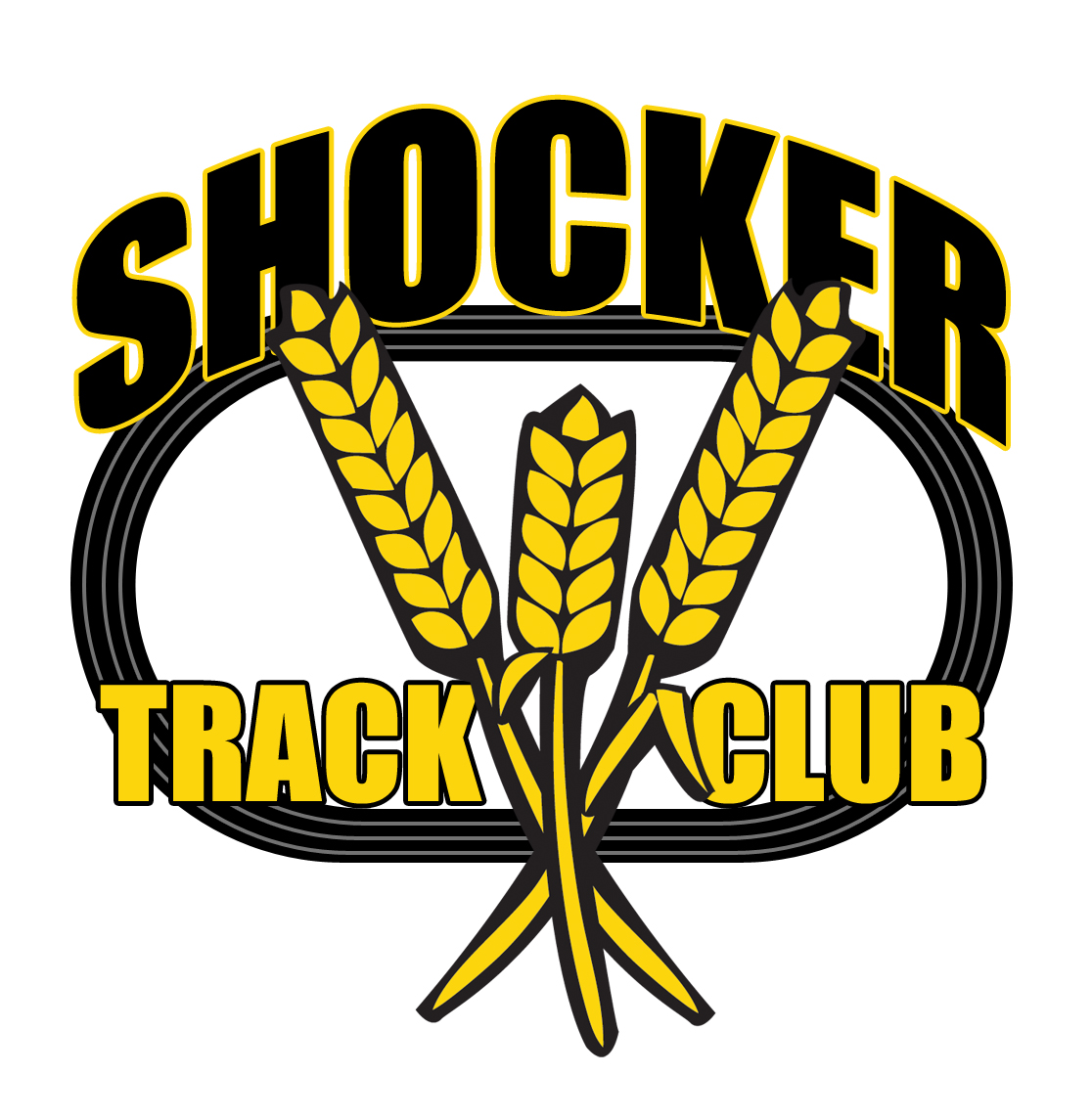 Sportsmanship
Shocker Track Club is about development of character, respect, friendships and teamwork. Expectations of Athletes are: 

Support teammates at all times. 
Exhibit positive behavior at all times. 
Avoid mistreating or making fun of teammates 
Be attentive and not disruptive. ANY disruptive behavior will result in being dismissed from practice or may warrant dismissal from the team.
25
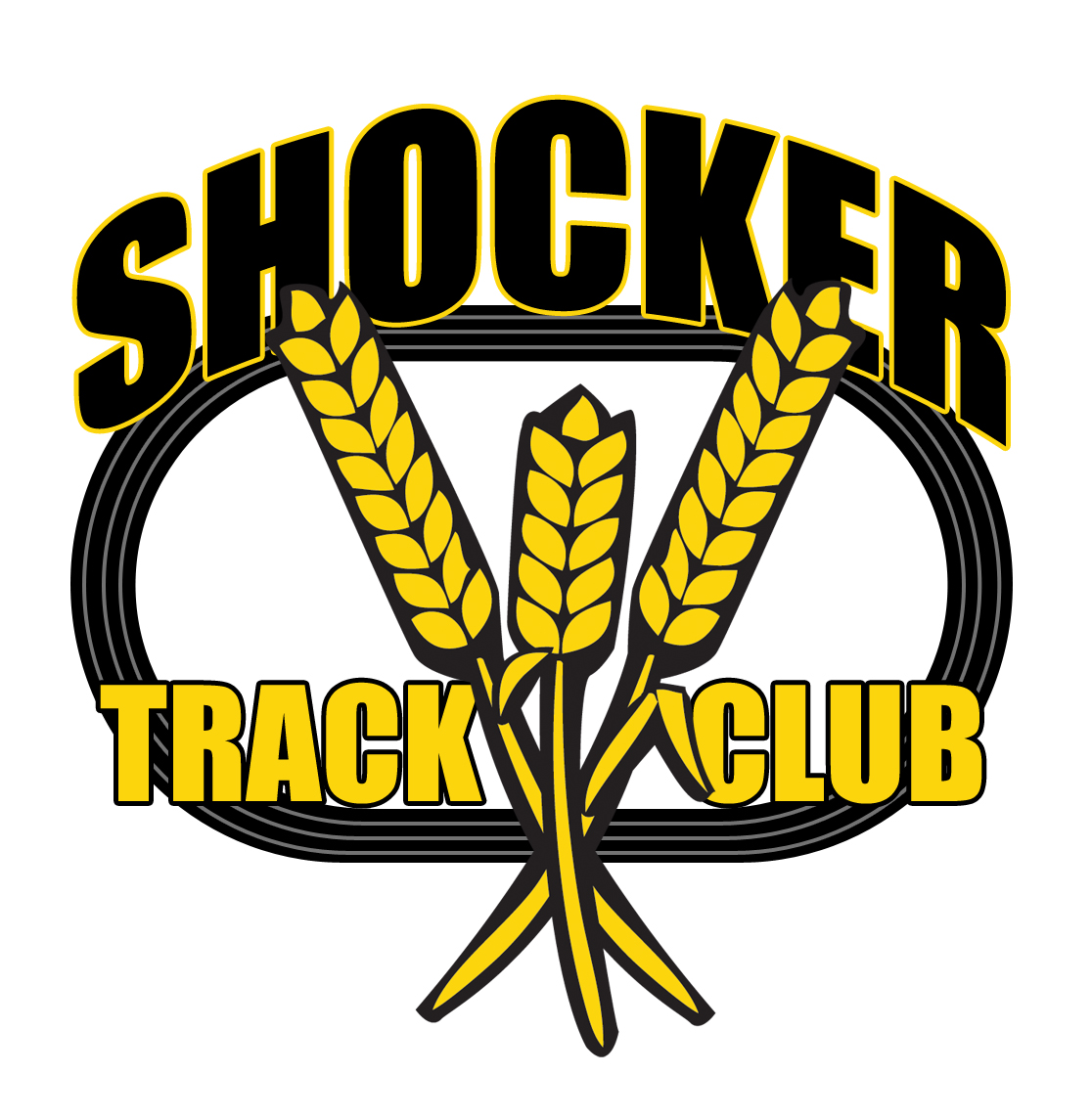 Parents/Guardians
Parents are important to the success of the athlete and the Shocker Track Club.  
Please observe the following: 
Maintain a positive attitude
Realize that once an athlete is at a given facility, they are under the supervision/jurisdiction/guidelines of the STC Youth Team management and coaching staff
Remain in the seating area at practice and meets
Ask questions of STC Youth management and coaches at an appropriate time and in an appropriate manner
Ensure that the athlete is at practice and at meets on time
Pay all fees in a timely manner
26
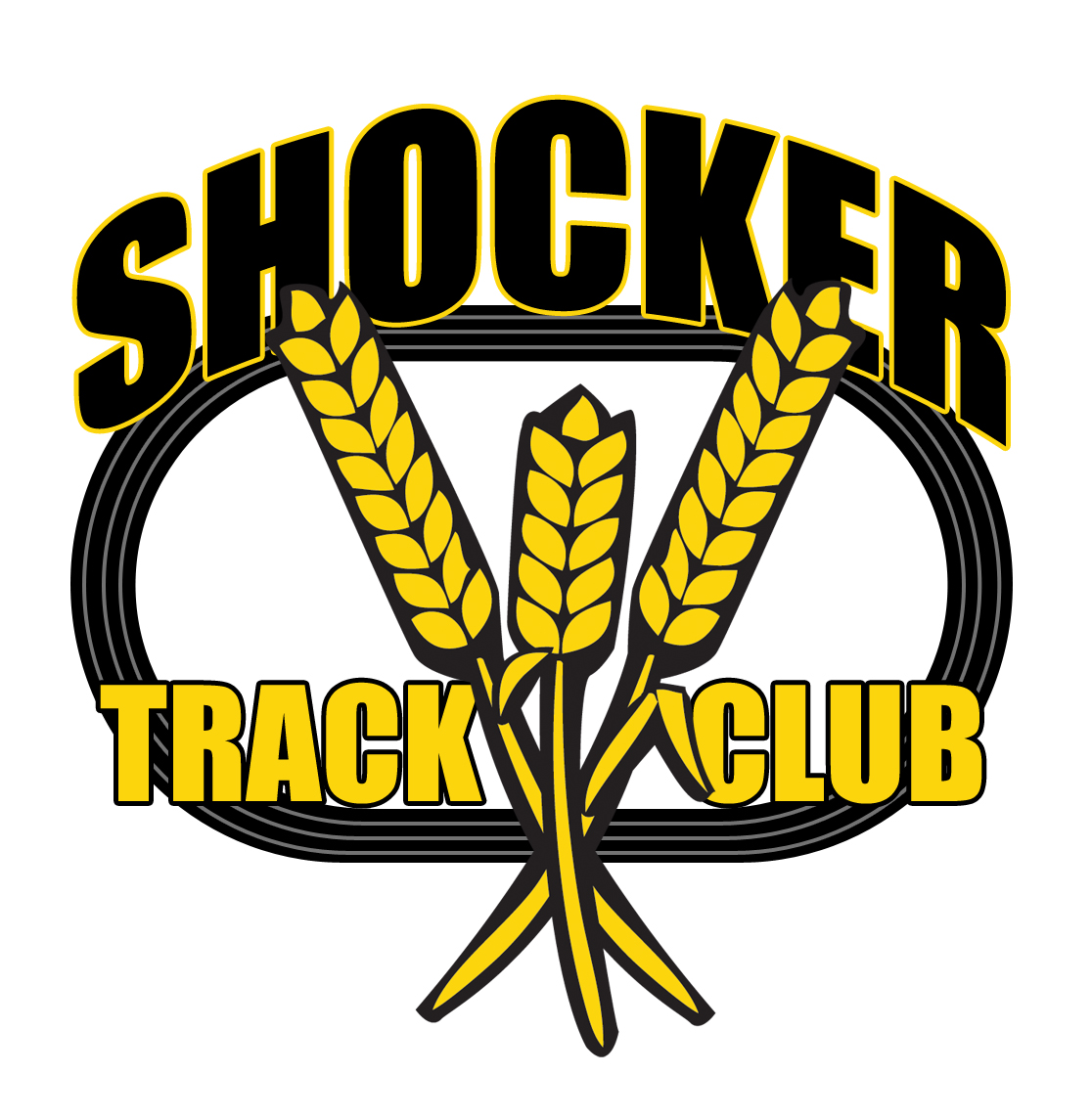 Parents at Practices
Parents must stay in the stands during practice; there are, however, three exceptions.  Parents – 
of Pole Vault athletes can be near the runways
can apply to be one of our “Kid Wrangler” Assistant Coaches that assist in various areas (e.g., timing running events, pit raking, bar setting, implement retrieving, etc.) during practice.  This requires you to complete an STC Application, become a member of USA Track and Field ($30), complete and pass the USATF Background Check ($16), and complete the United States Olympic Committee (USOC) online SafeSport Training. 
of Track and Field athletes may join one of our other Shocker Track Club Teams for Adults - (Open Team - $60, Masters Team - $50, Road Racing Team - $120) and practice on the track during the Youth Team practices.  Membership includes a Team Jersey.  You may not, however, make anything more than “incidental and friendly” contact with any of the kids.  

Contact Darren Muci at president@shockertrackclub.com for details.
27
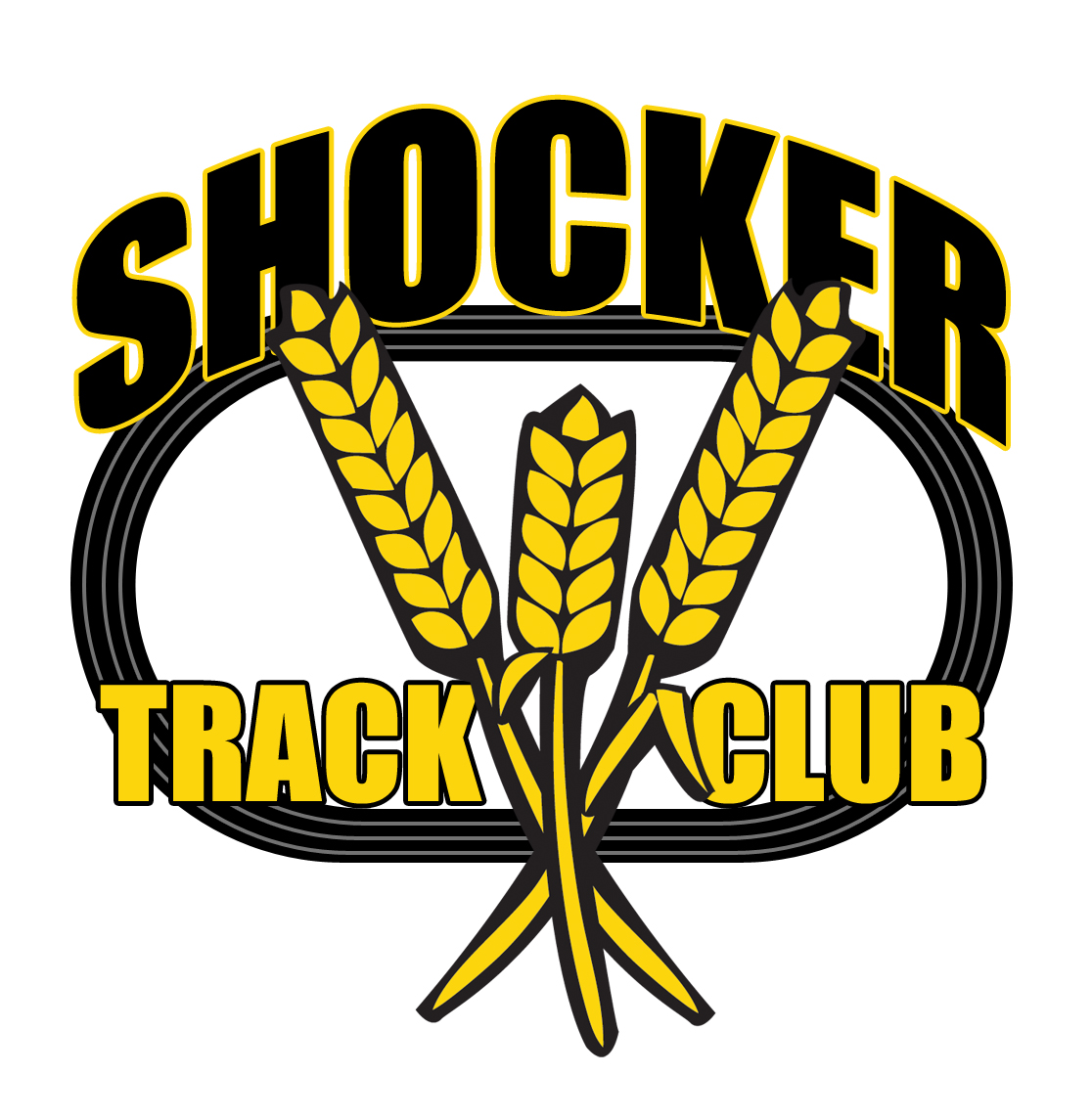 To The Future….
Former athletes in the STC Youth Program have earned scholarships and currently compete at:
Wichita State University (4)
Kansas State University (3)
Washburn University (2)
Friends University (2)
Missouri S & T University (1)
Fort Hays State University (1)
Fresno Pacific University (1)
28
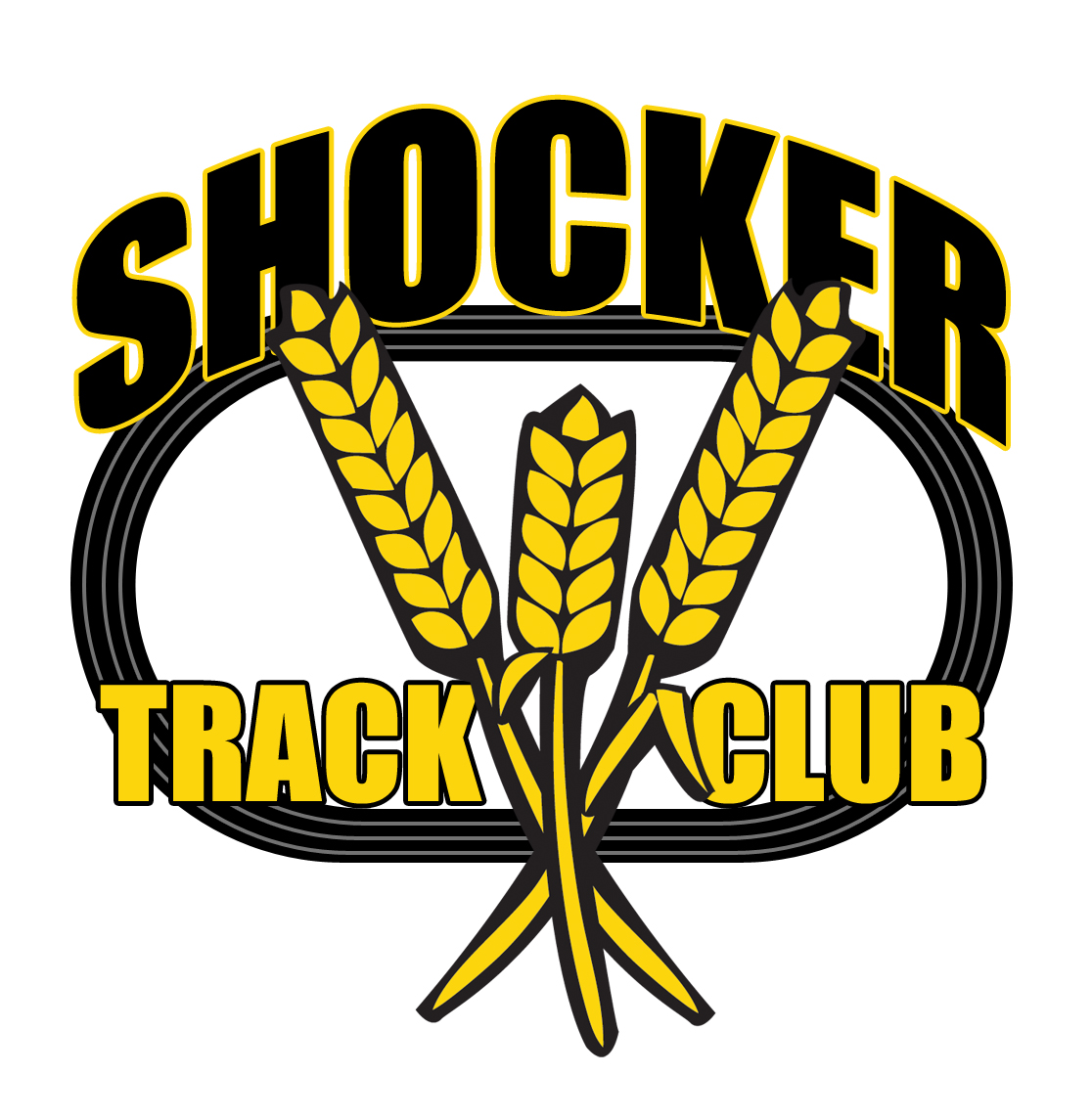 Questions
?
?
?
?
29
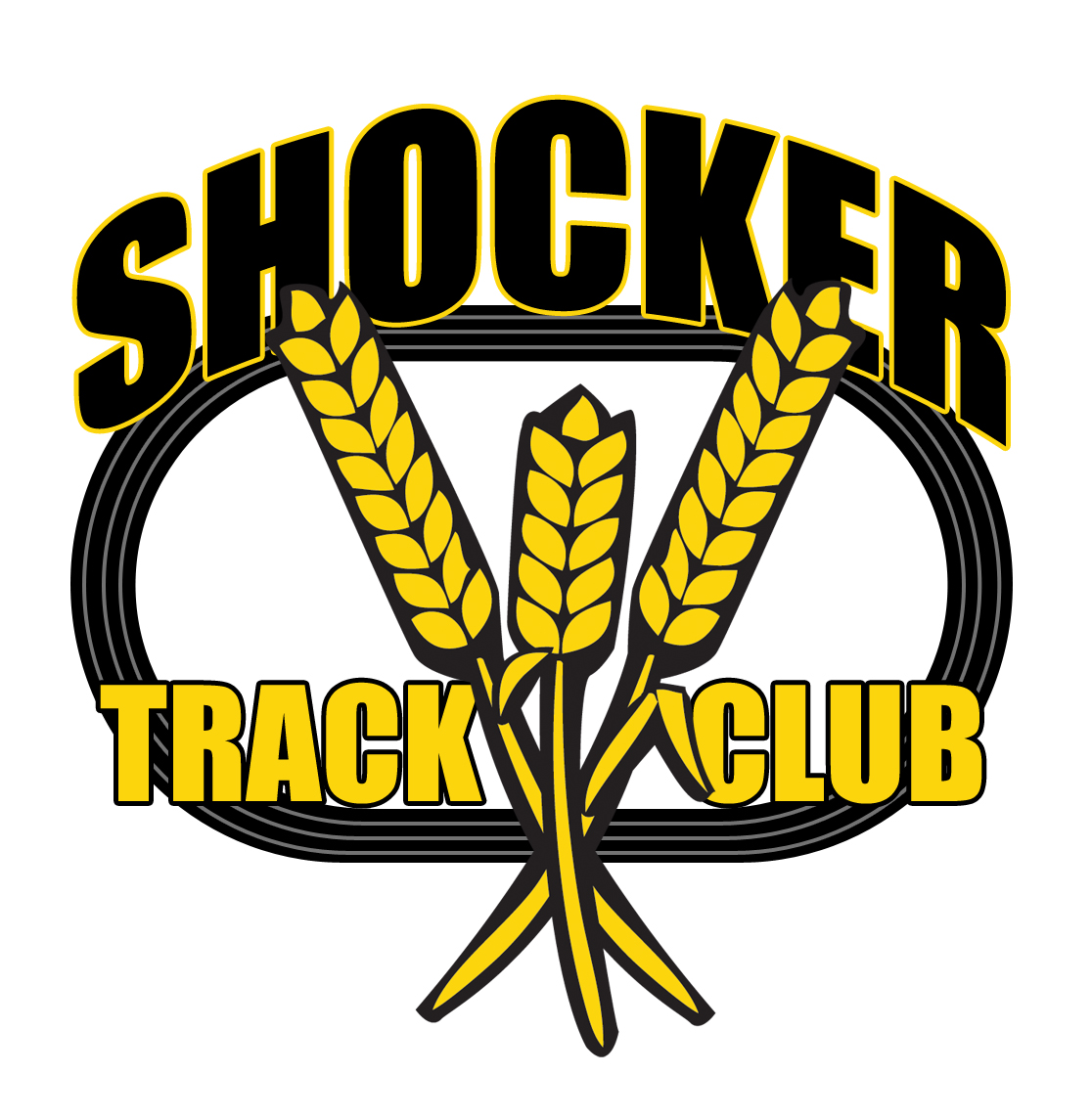 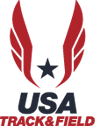 Shocker Track Club
USA Track & Field Affiliation
Missouri Valley Association
Club No. 28-4080
30
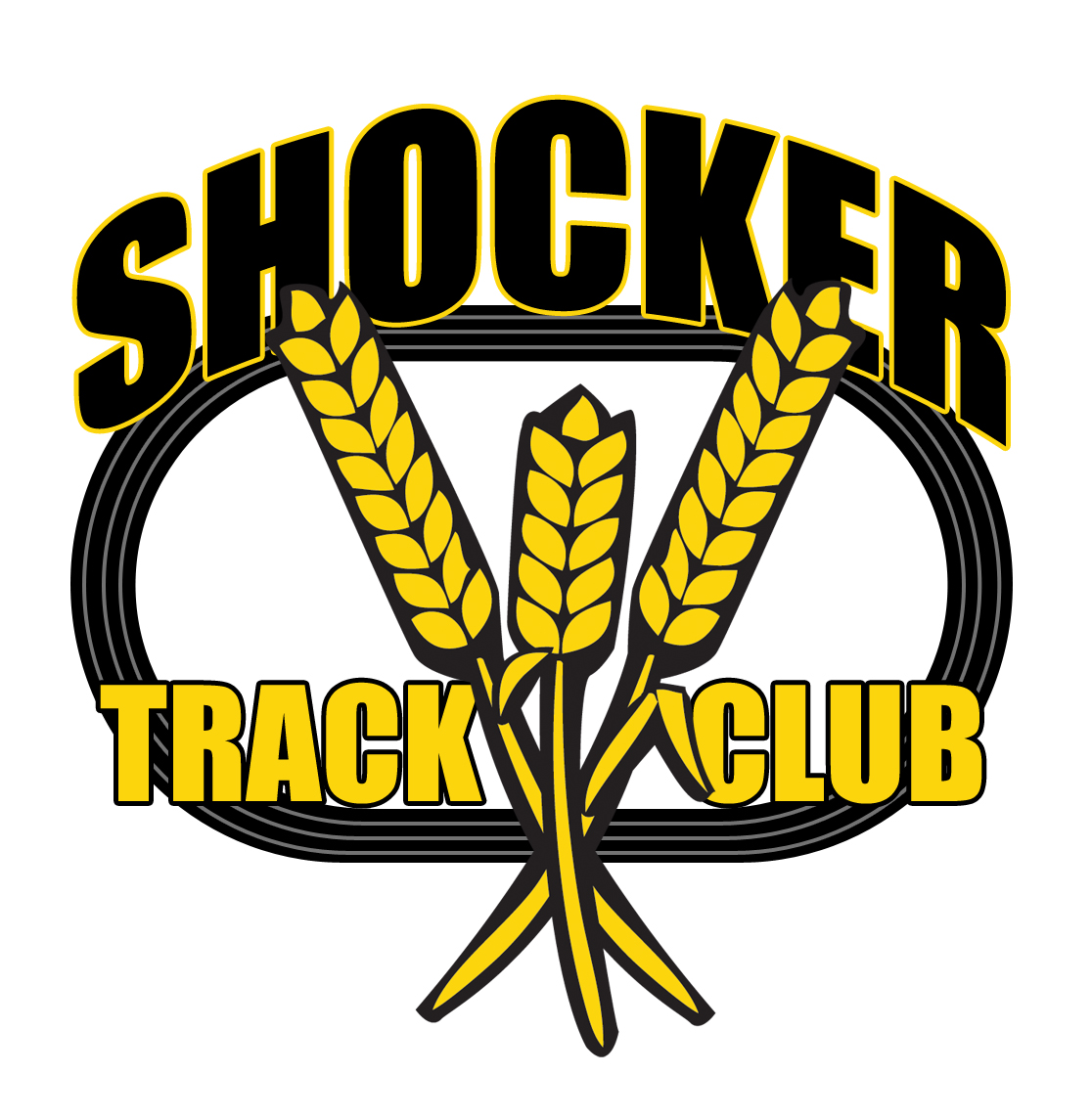 What STC Does …
Provide Certified USATF Officials and Meet Volunteers for Wichita State Track and Field meets
Promote and Fundraise for Wichita State Track &Field
Support –
Elite Team
Open Team
Road Racing Team
Masters Team
Youth Team
Plan and Facilitate 3-5 annual Track & Field meets
Facilitate an Athlete Recruiting Combine
31
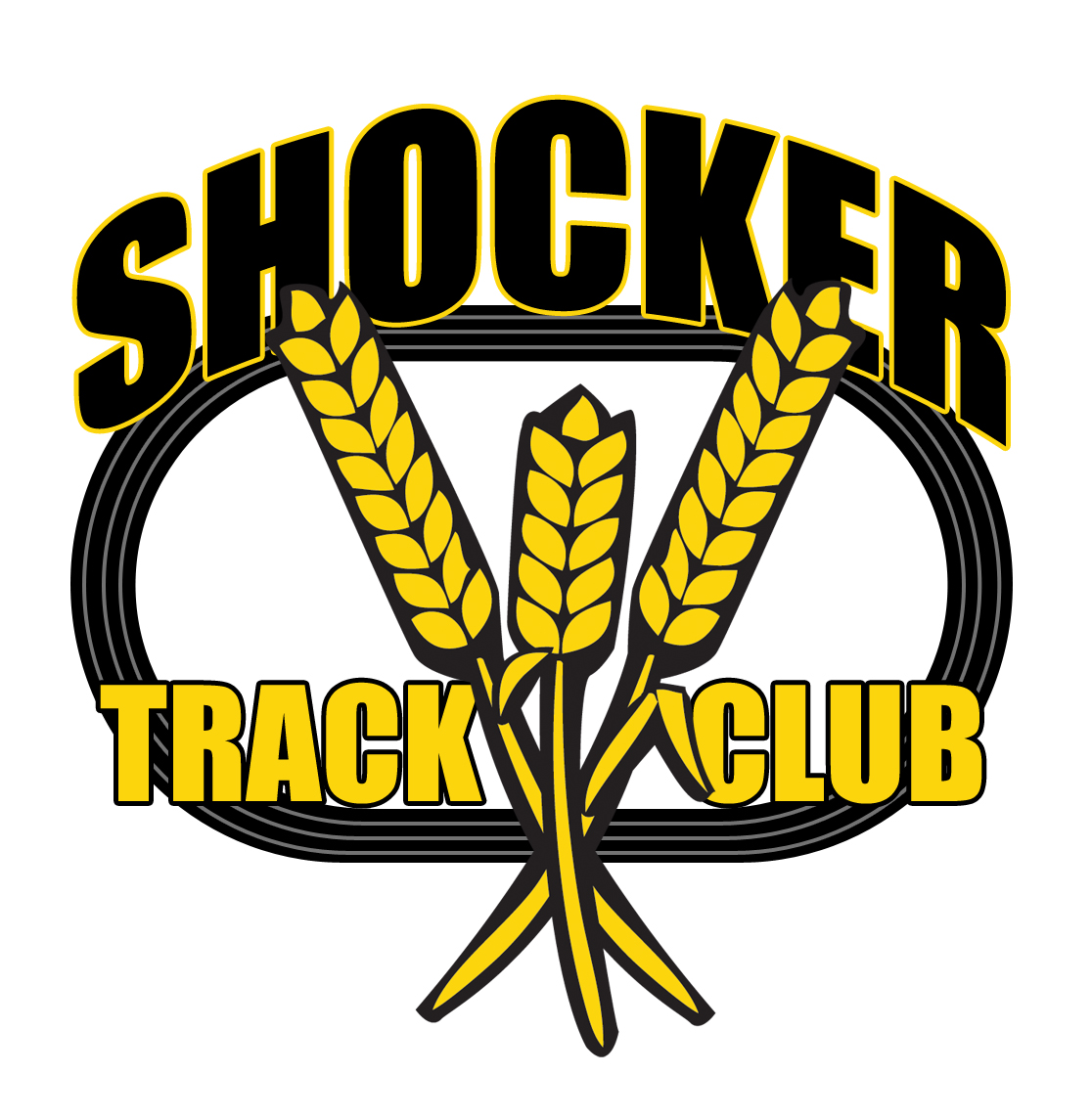 STC Organizational Structure
Founded in 2011
501(C)(3) in 2013
Supports WSU Track & Field
Officials & Volunteers
Athletics Teams
Elite
Masters
Open
Youth
Road Racing
32
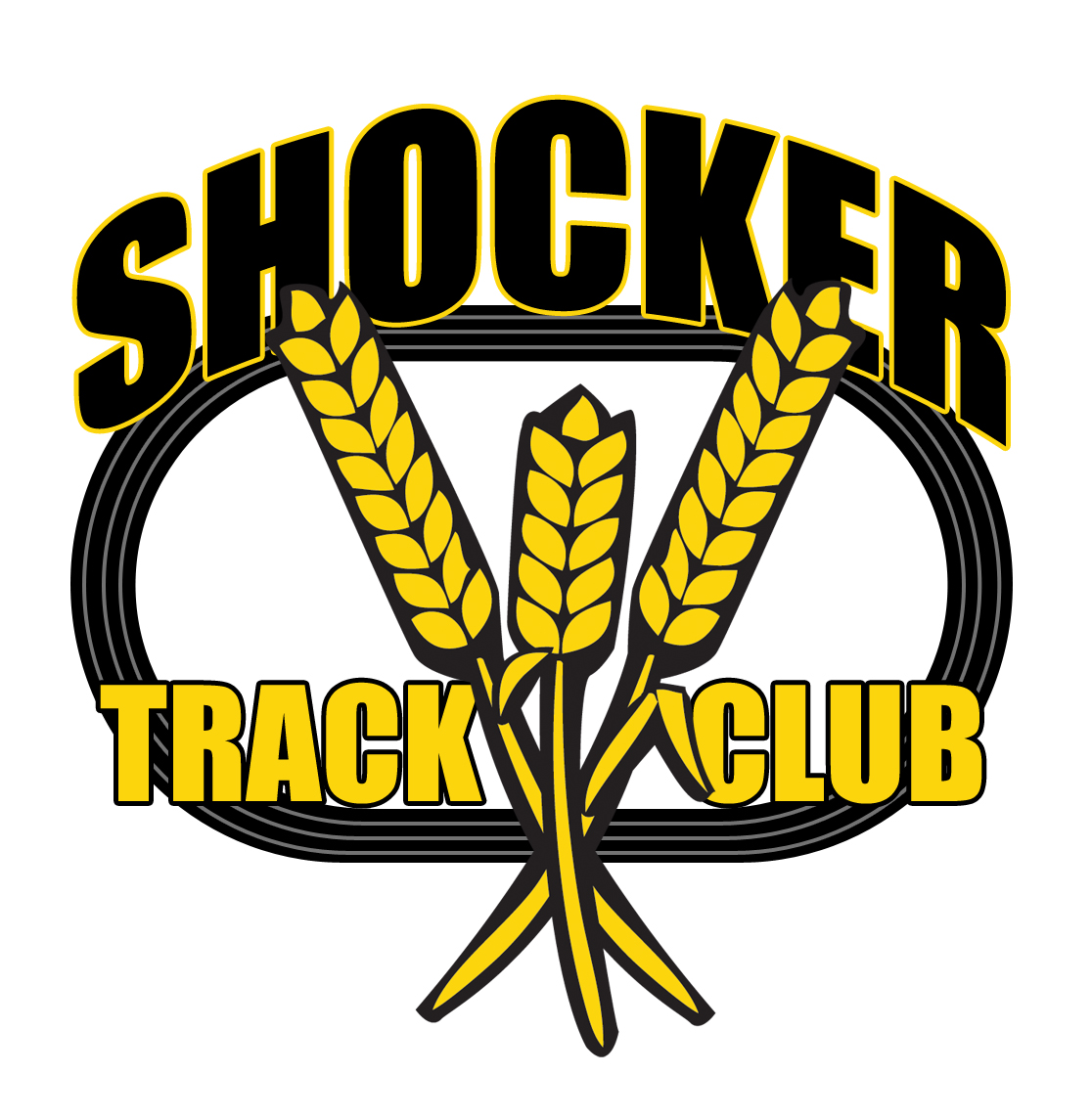 STC Board of Directors
Board Officers & Chairs
Board Members
Darren Muci, President
Chris Ellis, Vice President
Larry Staton, Secretary
Chad Green, Treasurer
Steve Rainbolt, WSU Head Coach
John Wise, WSU Asst Head Coach and Elite Team Director
Larry Staton, Masters Team
Dylan Hartnett, Open Team
Stephanie Knab Aranda, Youth Team
Curt Rierson, Road Racing Team
Emily Green Maier, Road Racing Team
Rob Garcia, Officials
Anita Curtis, Youth Team Mom	
Cole Davis
Vic Everett	
Ron Ewy
Denis Fraizer, Head Coach Youth Pole Vault
Curtis Hernandez, Youth Team Distance
Amber Hetzendorf	
Mike Holladay
Joe Hoover	
Tyler Knight, Elite Team Liaison
JK Kornelson, Head Coach Elite Team
J Means
Mark Schwarm, WSUT&F Meet Director
Ex Officio Members -
Chandra Andrews	Bill Faflick
Patric Jackson	Ryan Patton
Shamoya Pruitt
Gilda Muci, Youth Team Operations
33